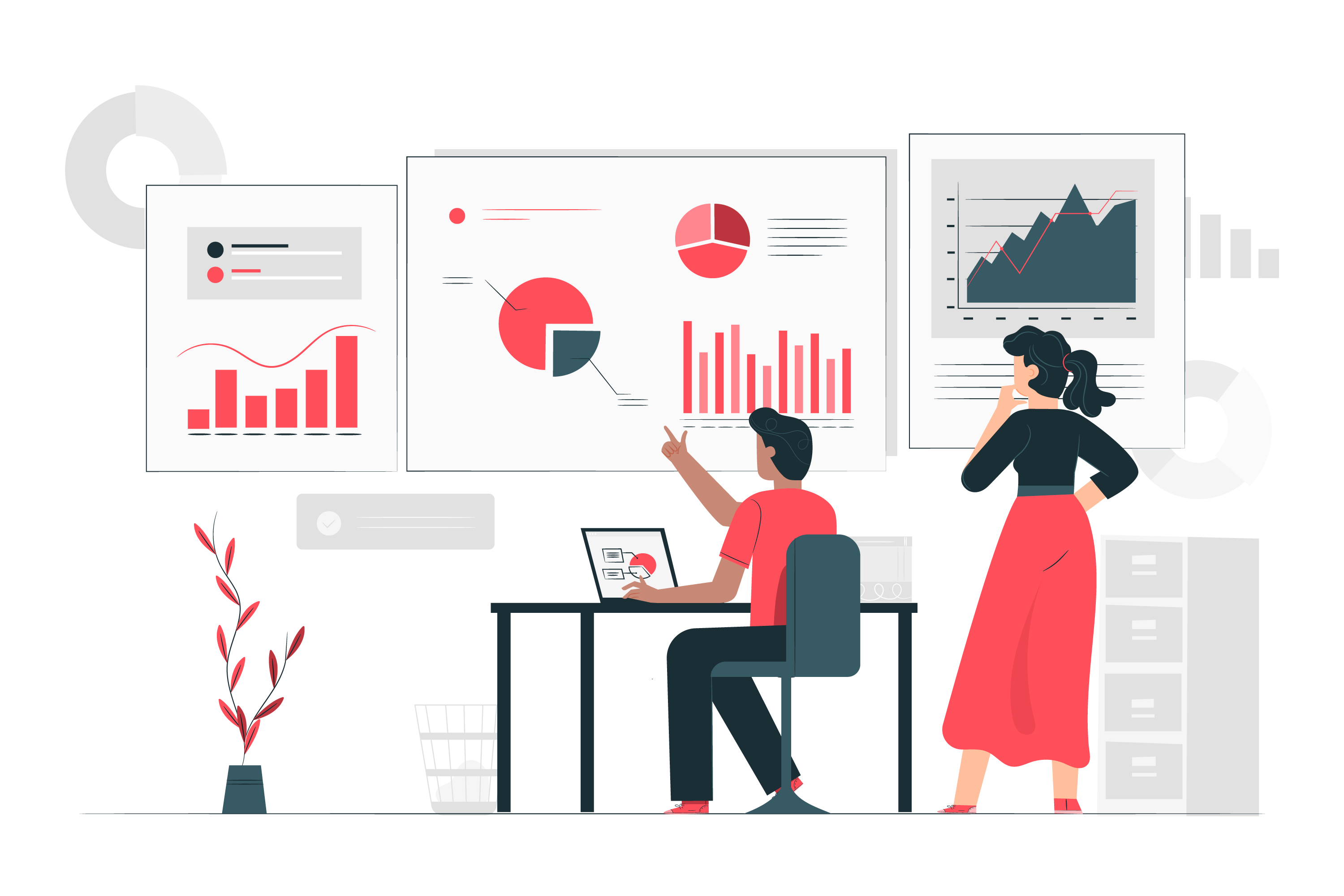 Logika kvantitativního výzkumuPOLb1006 Jak zkoumat politikuJakub Jusko
Podzim 2023
KVANTI VÝZKUM
Umožňuje výzkumníkům systematicky analyzovat komplexní politické fenomény prostřednictvím data-driven metod 

Pracuje s fakty a ověřitelnými informacemi
Dá se verifikovat (a často i replikovat)
Výsledky se dají použít v praxi
Doplňuje kvali výzkum

ALE někdy těžké na pochopení, možná subjektivita, $
KVANTI VÝZKUM
! metoda, zahrnuje systematický sběr a analýzu číselných údajů -> ověření hypotéz + zodpovězení VO (zdůrazňuje objektivní a empirickou povahu)

*Rola hypotéz při vedení kvantitativního výzkumu, výzkumní pracovníci formulují kvalifikované odhady vztahů mezi proměnnými, které ověřují pomocí dat.
VÝZKUMNÝ PROCES
formulace hypotéz
Výzkumná otázka
proměnné/sběr dát/měření
operacionalizace
analýza dat /  testování hypotéz
prezentace výsledků
interpretace a závěry
STATISTIKA JAKO NÁSTROJ ...
... na zodpovězení výzkumné otázky

Sama o sobě nestačí!
	- kvalita výstupů závisí na kvalitě vstupů
	- kvalitní výzkumný dizajn, korektní měření (kvalitní data), ...
	- správné pochopení výsledků, jejich interpretace a reportování

Co však můžeme získat?
	- překonání problémů s kauzalitou
	  („kauzální překážky“)
	- na základě malého vzorku usuzovat o celé populaci
DATA
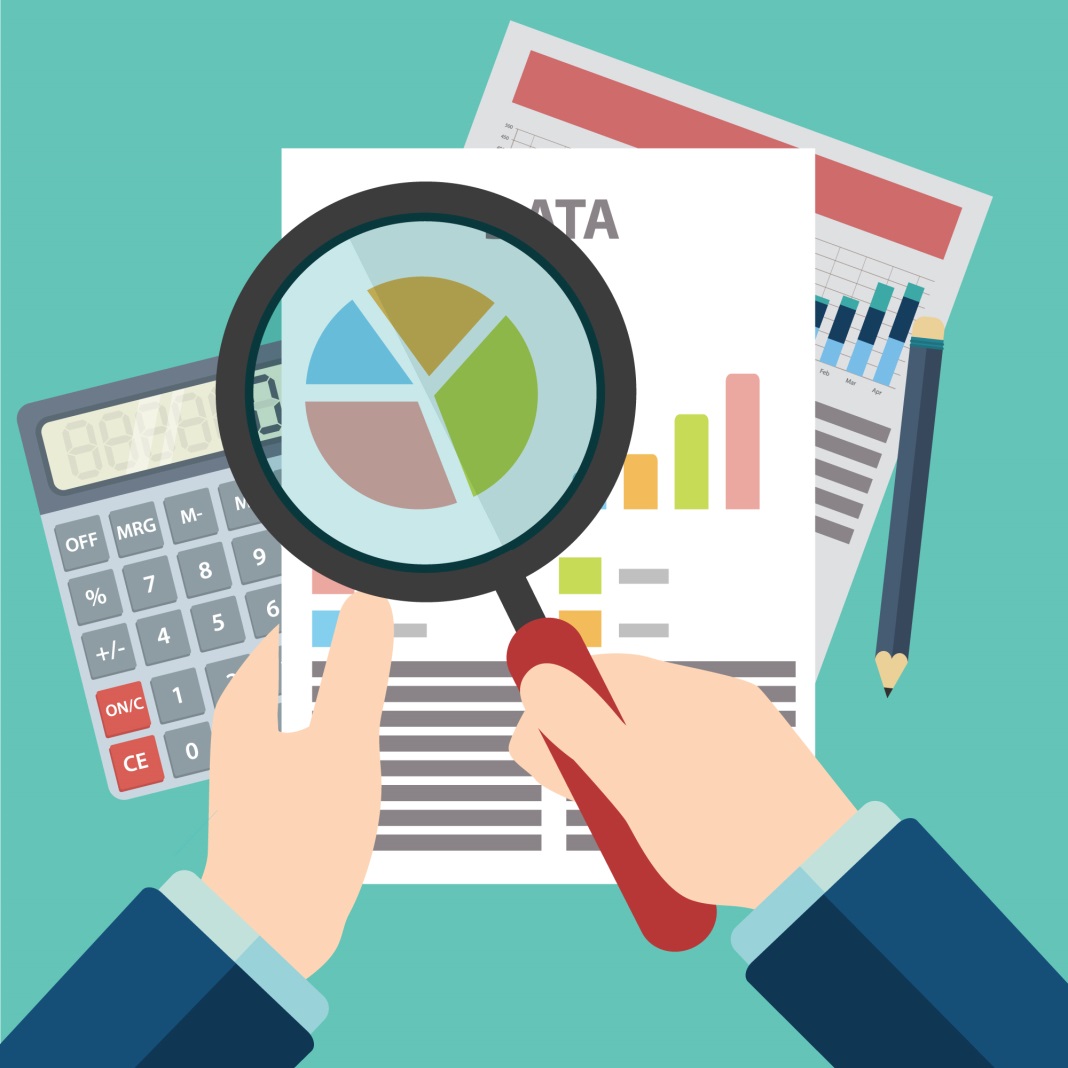 NEŽ ZAČNEME ANALYZOVAT…
potřebujeme data - nevyhnutné pro testování hypotéz

OTÁZKA: 	1) co měřit?
závislá vs. nezávislá proměnná (?)
		
		2) jak měřit?
ÚROVEŇ MĚŘENÍ
„level of measurement“

úroveň měření :
určuje povahu a množství informací, které proměnná obsahuje
ovlivňuje způsob, jakým data analyzujeme a interpretujeme
definuje typ proměnné
ÚROVEŇ MĚŘENÍ|Typy proměnných
základné rozdělení:
}
POMEROVÉ (ratio)
kontinuální,
kvantitativní,
kardinální
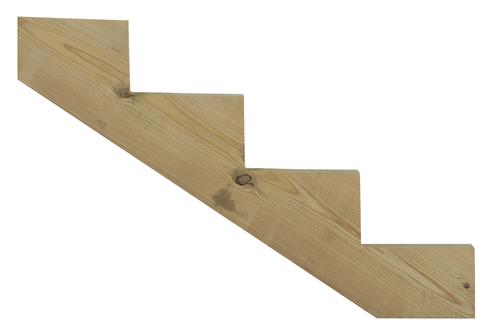 INTERVALOVÉ (interval)
}
ORDINÁLNÍ (ordinal)
kategorické,
kvalitativní
NOMINÁLNÍ (nominal)
ÚROVEŇ MĚŘENÍ|Nominální proměnné
kvalitativní odlišení (klasifikace) naměřených hodnot – označení vzájemně oddělených kategorií, názvy objektů
naměřené hodnoty můžeme zařadit do určité NEnumerické kategorie, ale nemůžeme je mezi sebou kvantitativně porovnávat /řadit 
např. národnost, kraj v ČR, příslušnost poslance k pol. straně, pohlaví, barva očí, ...
nepracujeme s nimi kvantitativním způsobem, neumožňují matematické operace – ALE!
příklad z exit pollu (?)
ÚROVEŇ MĚŘENÍ|Ordinální proměnné
stejně jako nominal. označují kategorie
rozdíl oproti nominal.: hodnoty můžou být seřazené (podle určité charakteristiky)
nevíme však „o kolik“ nebo „kolik krát“ je daná hodnota větší/menší jako jiná 
Např. míra spokojenosti (1. velmi spokojený, 2. spokojený, 3. nespokojený), závěrečné hodnocení kurzu (A, B, C, D, E, F), ...

příklad z exit pollu (?)
ÚROVEŇ MĚŘENÍ|Intervalové proměnné
Umíme seřadit, na rozdíl od ordinální můžeme u intervalové proměnné vypočítat i „o kolik“ je jedna hodnota větší/menší jako druhá
hodnotami jsou čísla, při kterých poznáme jednotku měření, a vzdálenost mezi jednotlivými možnými hodnotami měření (použité škály) je stejná
nemají přirozenou absolutní nulu (nula neznamená absenci měřené veličiny, je to jen arbitrárně učený bod na škále)
Např. rok narození (letopočet), teplota Celzia, hodiny


příklad z exit pollu (?)
ÚROVEŇ MĚŘENÍ|Poměrové proměnné
stejné vlastnosti jako intervalová + absolutní nula
„nula“ – skutečná absence měřené vlastnosti
nejvyšší informační hodnota
všechny matematické operace (=, ≠, <, >, +, -, *, /)
např. počet bodů ze zkoušky, finance vynaložené na předvolební kampaň ...
příklad z exit pollu (?)
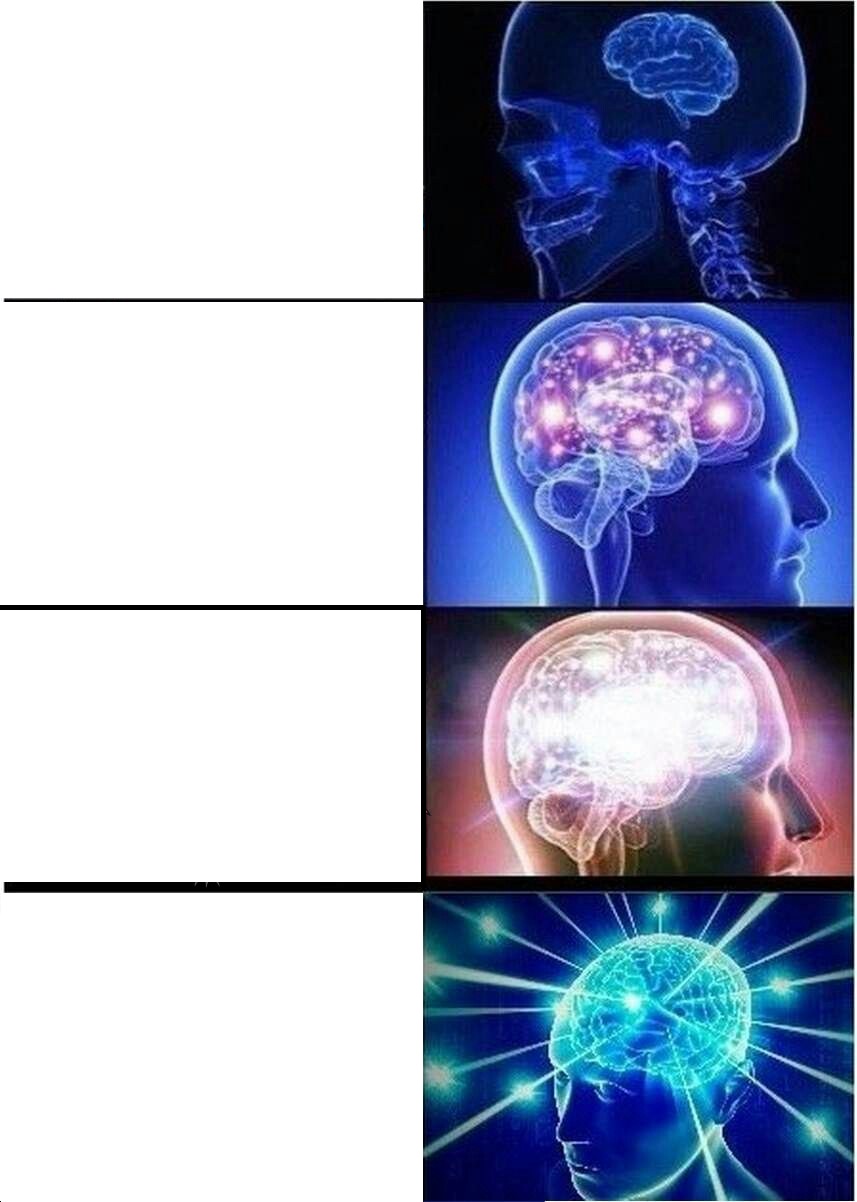 NOMINÁLNÍ
ORDINÁLNÍ
INTERVALOVÉ
POMĚROVÉ
ÚROVEŇ MĚŘENÍ |Test
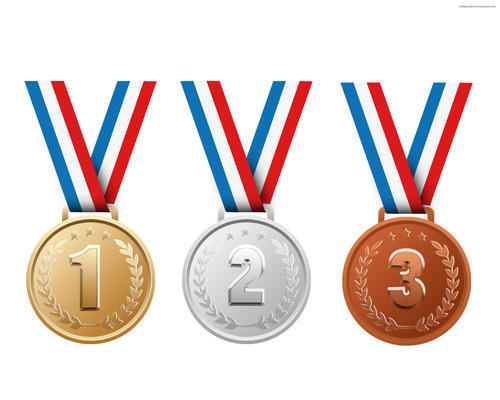 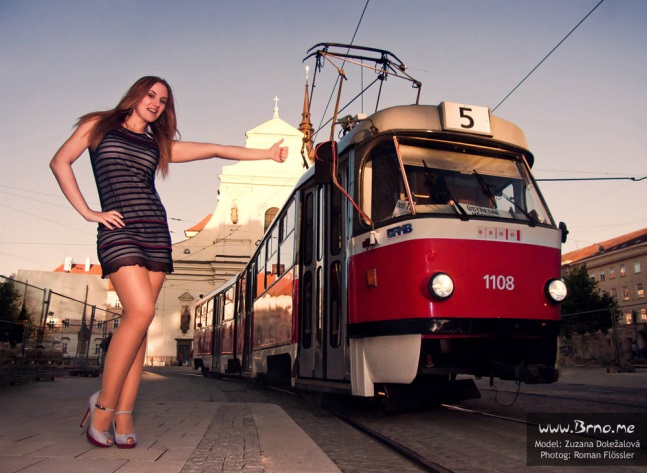 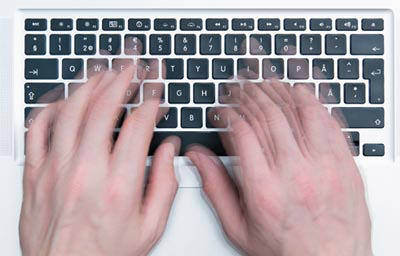 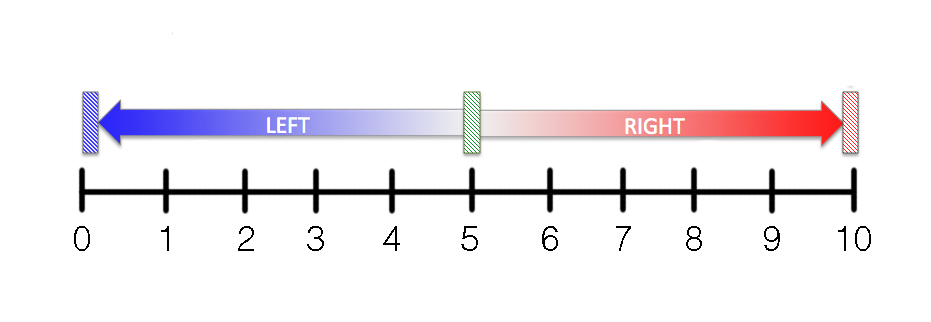 ÚROVEŇ MĚŘENÍ |Test
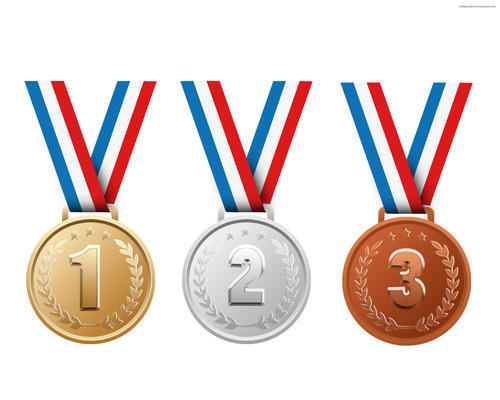 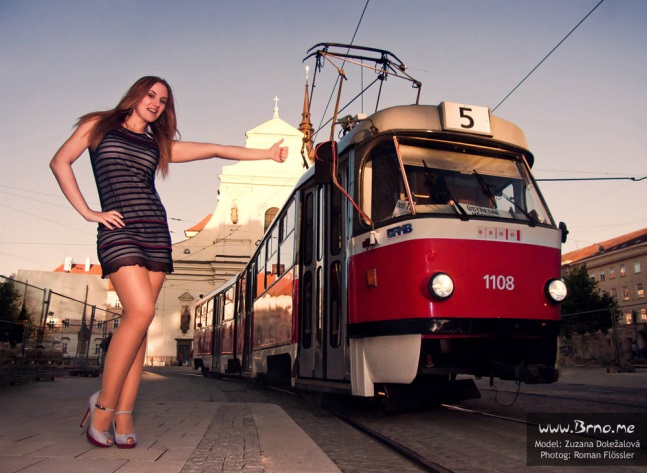 ordinální
nominální
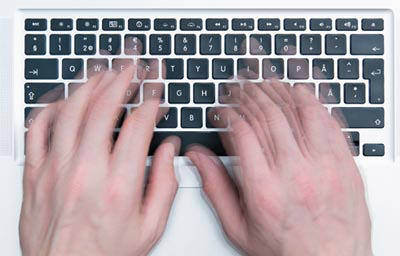 poměrová
intervalová
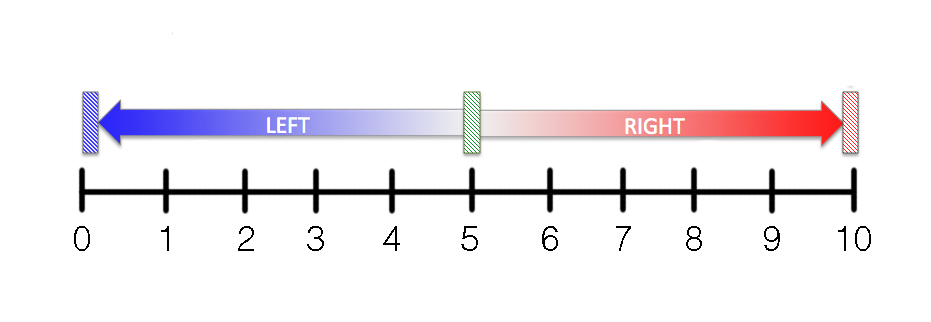 ÚROVEŇ MĚŘENÍ | Proč je to důležité?
důležité rozlišovat mezi úrovněmi měření/typy proměnných -> různé typy proměnných -> různé statistické operace
čím vyšší úroveň, tým lepší 

konverze
nominální
ordinální
intervalová/poměrová
X
ÚROVEŇ MĚŘENÍ | Konverze
věk v letech:
16, 20, 31, 49, 52
typ proměnné ?
POMĚROVÁ
ORDINÁLNÍ
NOMINÁLNÍ
?
?
ÚROVEŇ MĚŘENÍ | Konverze
věk v letech:
16, 20, 31, 49, 52
typ proměnné ?
POMĚROVÁ
ORDINÁLNÍ
NOMINÁLNÍ
?
?
<20, 20-30, 31-40, 41-50, >50
adolescenti
dospívající
mladí
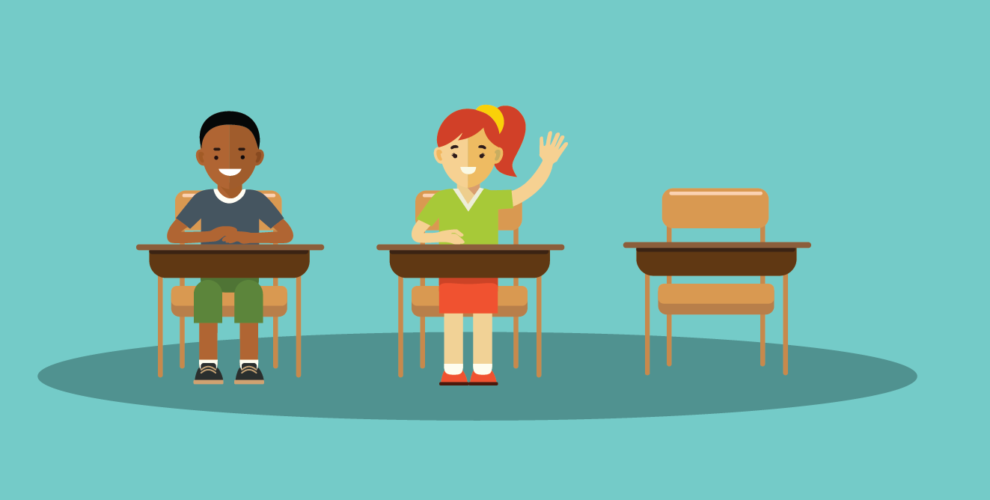 Docházka
DATOVÁ MATICE
sloupce = hodnoty proměnné
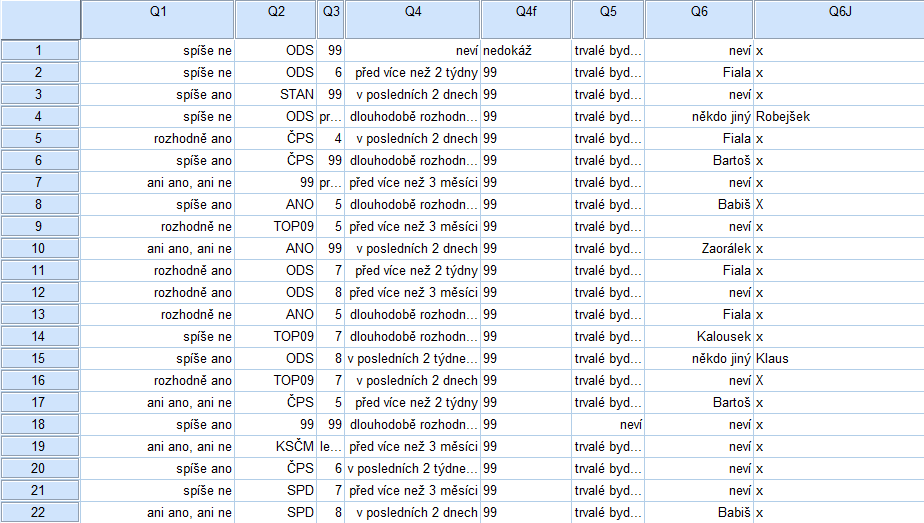 řádky = jednotlivé případy
DATOVÁ MATICE
sloupce = hodnoty proměnné
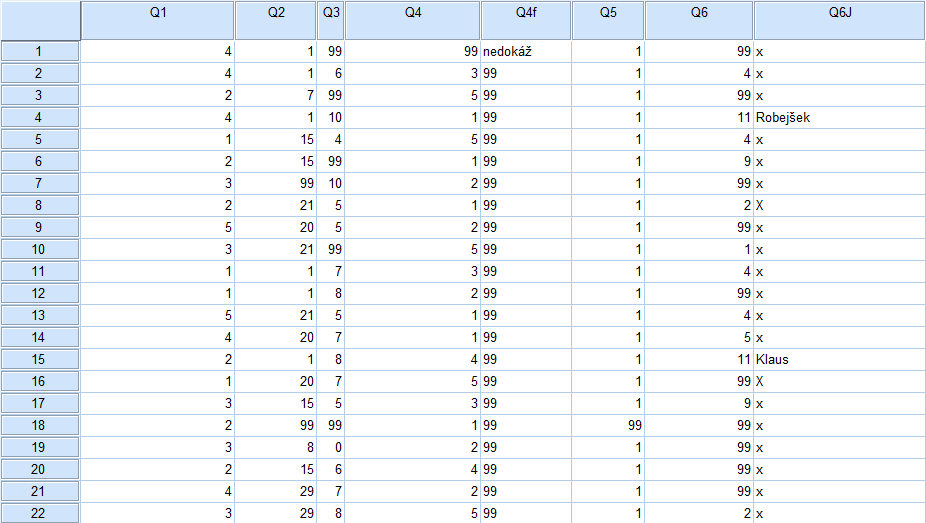 řádky = jednotlivé případy
DATOVÁ MATICE vs. Tabulka
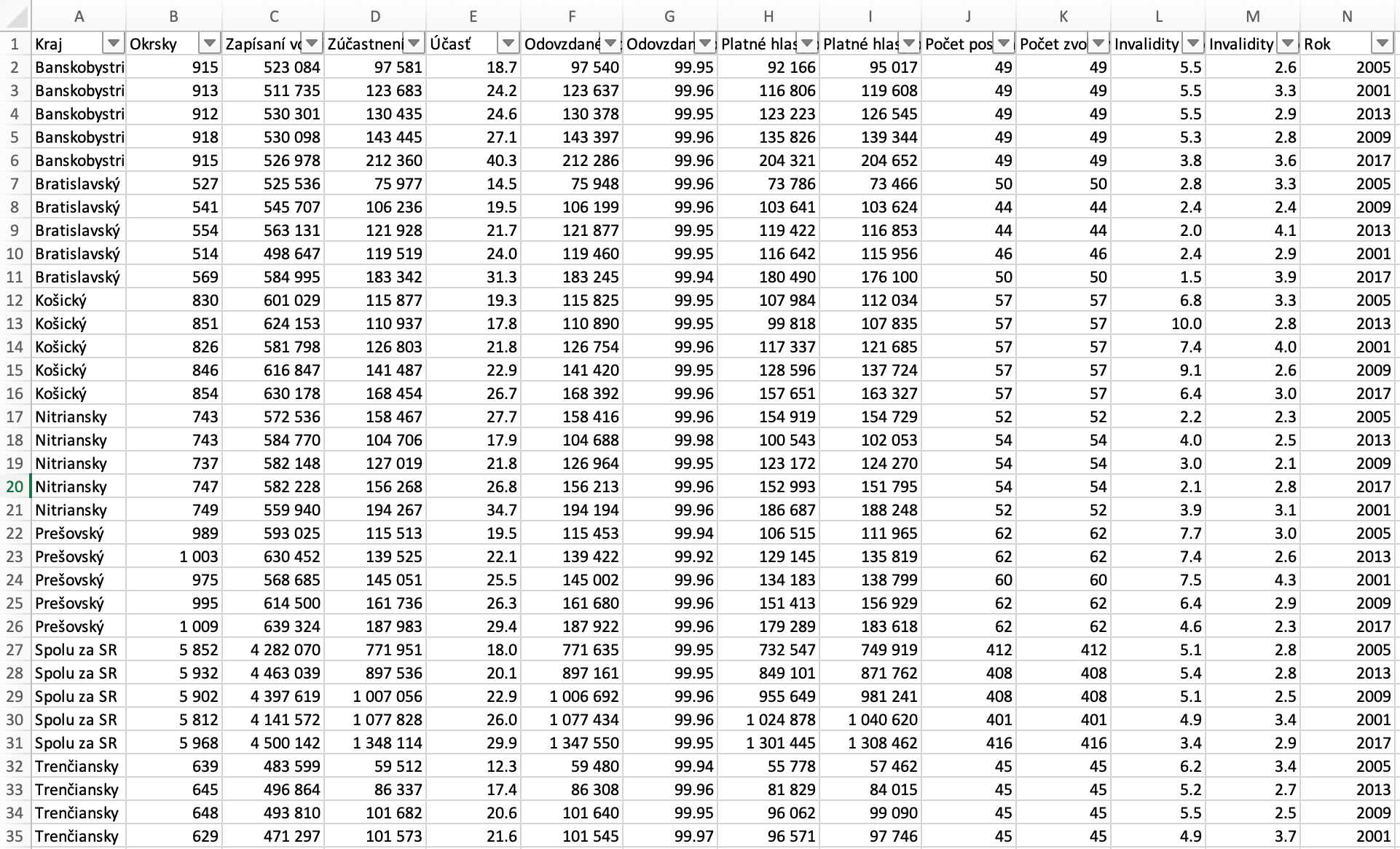 řádky = jednotlivé případy
DATOVÁ MATICE vs. Tabulka
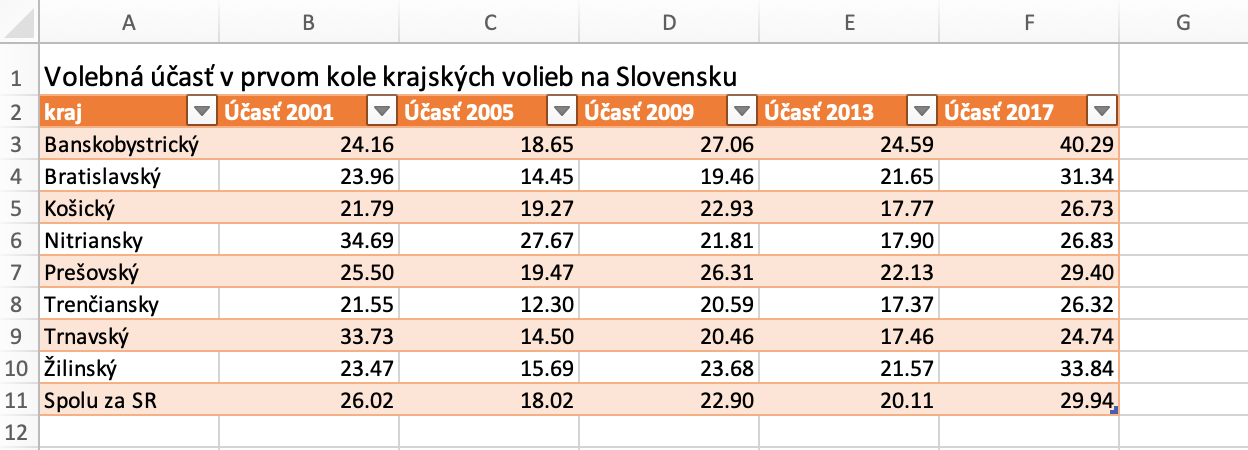 ANALÝZA DAT
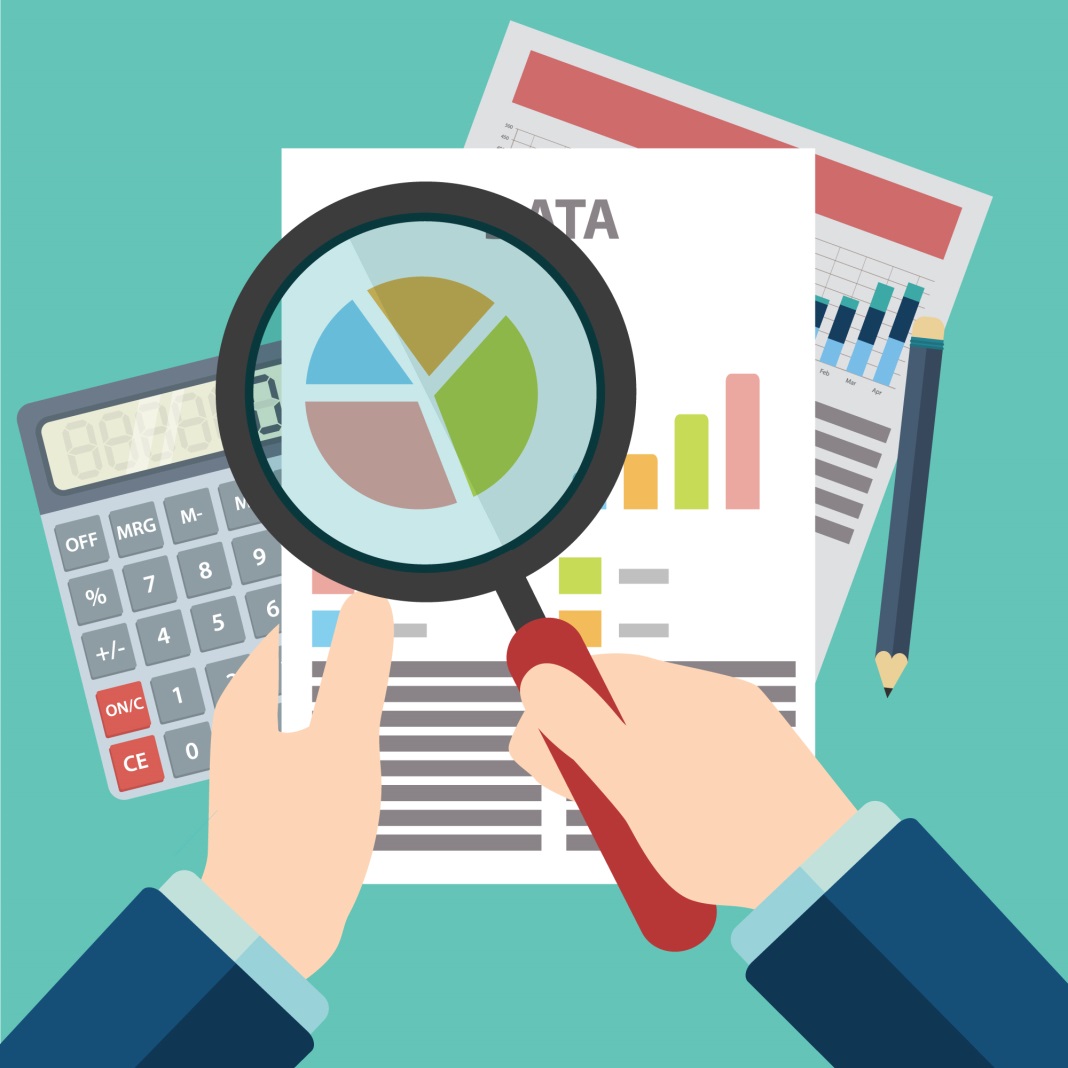 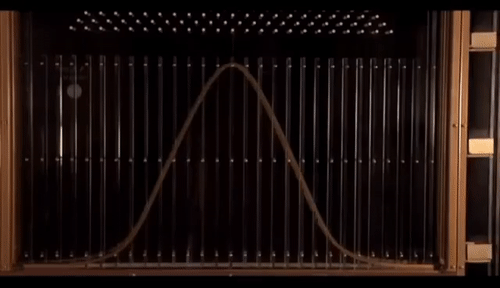 FREKVENCE VÝSKYTU
grafické znázornění rozložení hodnot proměnné (trend)
histogram
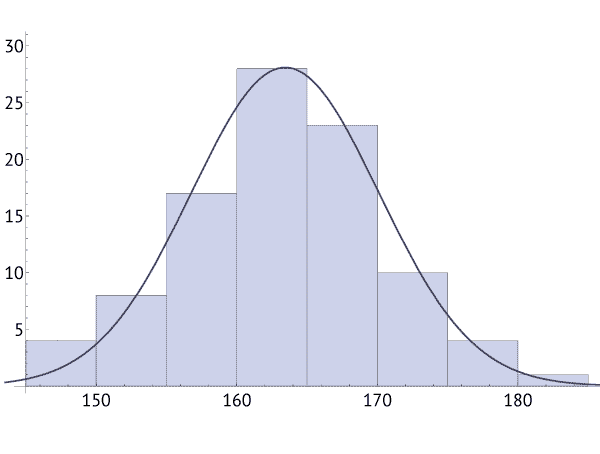 normální rozložení
počet žen
výška žen
FREKVENCE VÝSKYTU
grafické znázornění rozložení hodnot proměnné (trend)
histogram
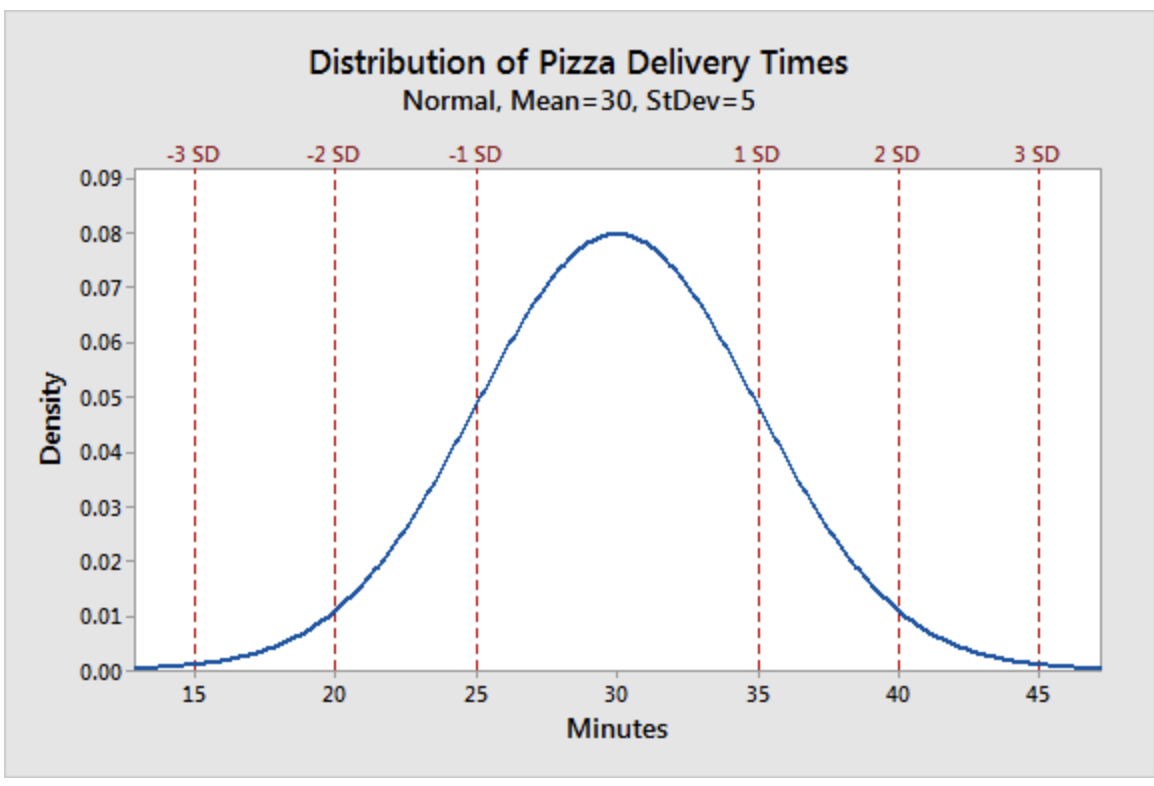 normální rozložení
počet žen
výška žen
FREKVENCE VÝSKYTU
grafické znázornění rozložení hodnot proměnné (trend)
histogram
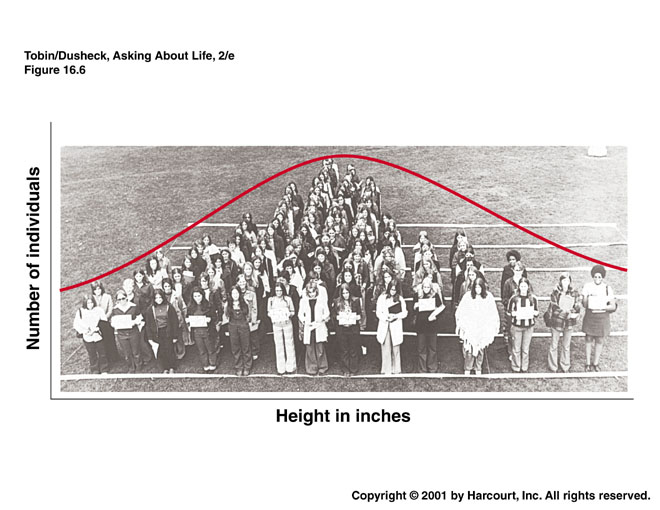 FREKVENCE VÝSKYTU
zešikmené rozložení
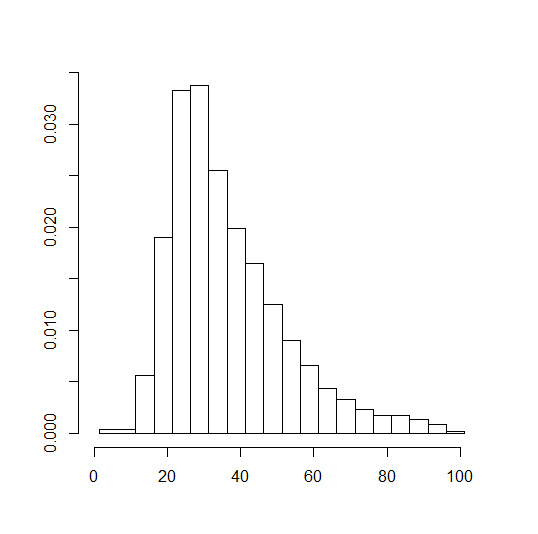 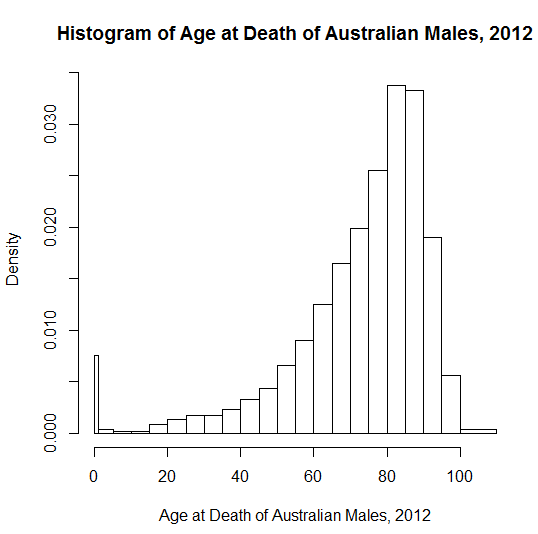 STŘEDNÍ HODNOTY
základní charakteristika dat, typická hodnota dané proměnné
koncentrace informací do jednoho čísla
+ jednoduchý výpočet
+ rychlá základní informace o rozložení dat proměnné
- příliš zjednodušující
- citlivost na extrémní hodnoty
STŘEDNÍ HODNOTY
NOMINÁLNÍ:
Modus
nejčastější hodnota dané proměnné


Medián
prostřední hodnota dané proměnné


Průměr
součet hodnot vydělený počtem hodnot
- modus
ORDINÁLNÍ:
13, 18, 13, 14, 13, 16, 14, 21, 13
13, 18, 13, 14, 13, 16, 14, 21, 13
- modus
- medián
INTERVALOVÉ:
- modus
- medián
- průměr
13, 18, 13, 14, 13, 16, 14, 21, 13
13, 13, 13, 13, 14, 14, 16, 18, 21
POMEROVÉ:
- modus
- medián
- průměr
STŘEDNÍ HODNOTY| Průměr
velmi citlivý na extrémní hodnoty
nemá smysl při asymetrickém rozložení dát
může poskytovat informaci, která nedopovídá skutečnosti (!)


PRÍKLAD
hodnocení úspěšnosti určité terapie
20 pacientů přežilo měsíc, 1 pacient přežil 30 let (?)
Průměr dožití = 18 měsíců (1,5)
STŘEDNÍ HODNOTY| Průměr
- Průměr počtu vypitých piv za jeden týden
STŘEDNÍ HODNOTY vs. FREKVENCE VÝSKYTU
Příjem za měsíc

jedinec č.1: 	17 000,- Kč
jedinec č. 2: 	18 000,- Kč
jedinec č. 3: 	18 000,- Kč
jedinec č. 4: 	19 000,- Kč
jedinec č. 5:	19 000,- Kč
jedinec č. 6: 	19 000,- Kč
jedinec č. 7:	20 000,- Kč
jedinec č. 8:	20 000,- Kč
jedinec č. 9:	21 000,- Kč
Průměr:	19 000,- Kč
MODUS:	19 000,- Kč
MEDIÁN:	19 000,- Kč
jedinec č.1: 	17 000,- Kč
jedinec č. 2: 	18 000,- Kč
jedinec č. 3: 	18 000,- Kč
jedinec č. 4:	19 000,- Kč
jedinec č. 5: 	19 000,- Kč
jedinec č. 6:	19 000,- Kč
jedinec č. 7:	 20 000,- Kč
jedinec č. 8:	 20 000,- Kč
jedinec č. 9:	 21 000,- Kč
jedinec č. 10:	 50 000,- Kč
jedinec č. 11:	100 000.- Kč
Průměr:	29 200,- Kč
MODUS:	19 000,- Kč
MEDIÁN:	19 000,- Kč
rozložení/histogram?
STŘEDNÍ HODNOTY vs. FREKVENCE VÝSKYTU
zdroj: ISPV.cz
někdy vhodné využít statistiky nižší úrovně (modus, medián)
POZOR na homogenitu vzorku, VARIABILITU dat (rozložení hodnot proměnné)
196 cm
187 cm
185 cm
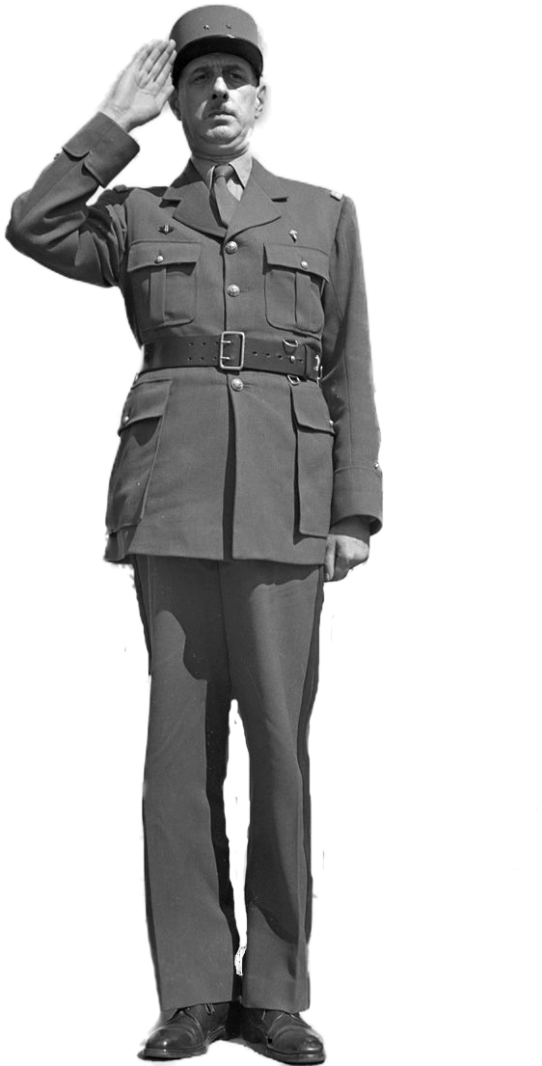 165 cm
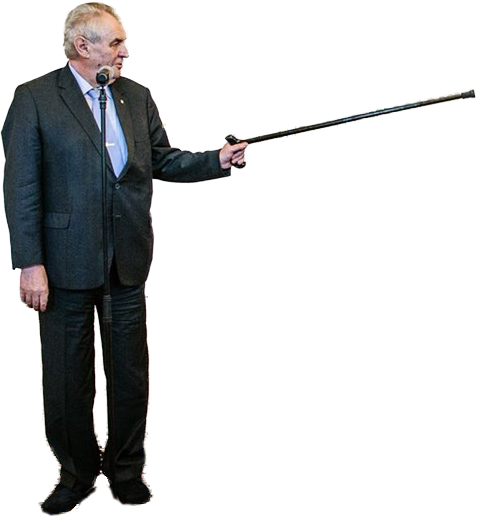 163 cm
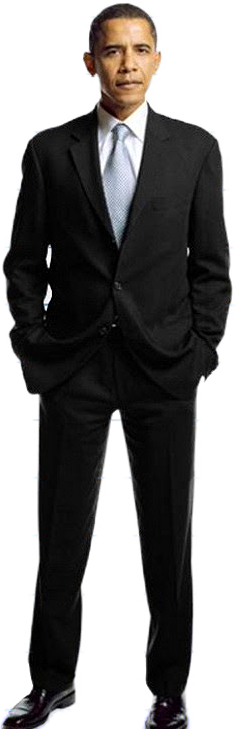 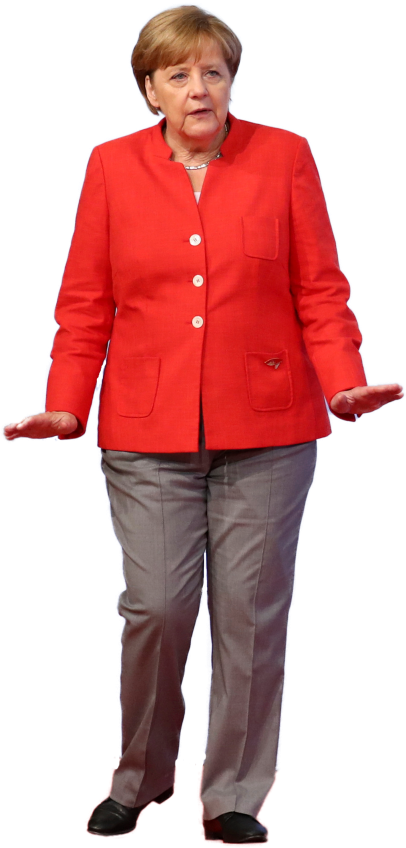 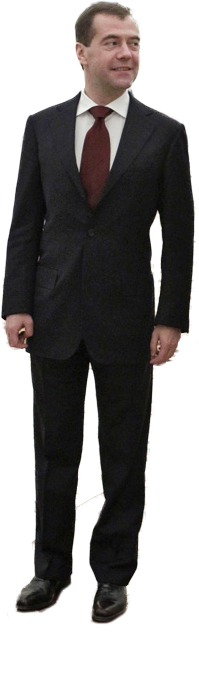 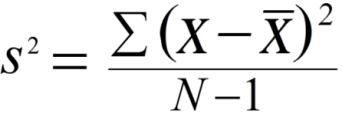 196 cm
187 cm
185 cm
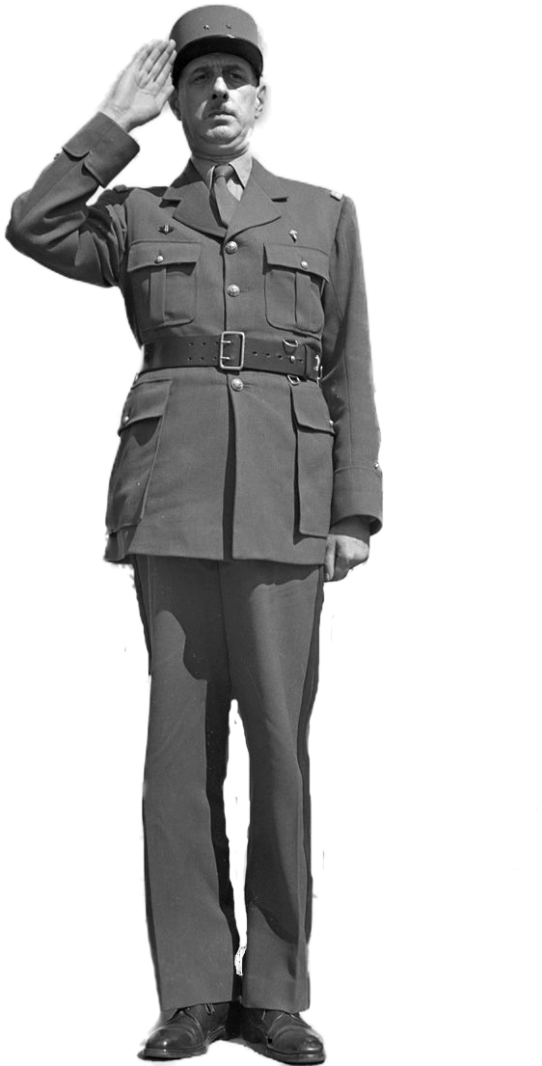 165 cm
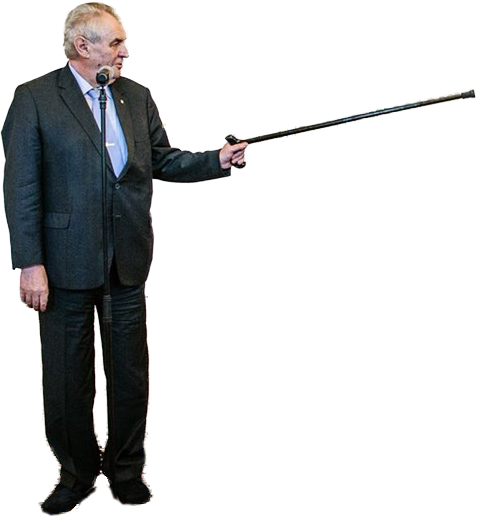 163 cm
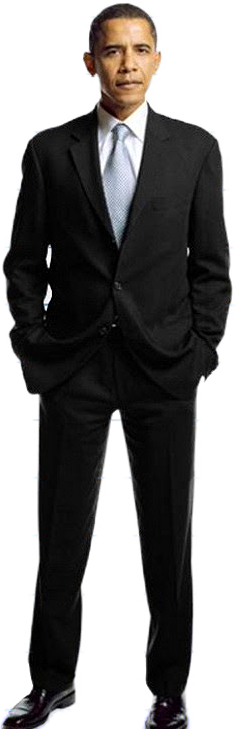 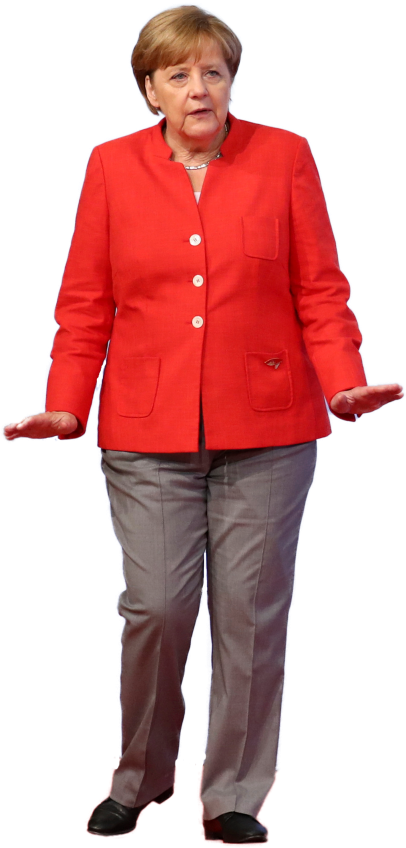 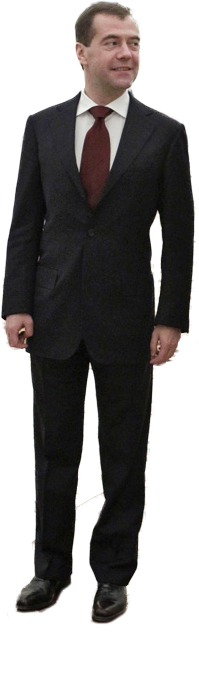 196 cm
187 cm
185 cm
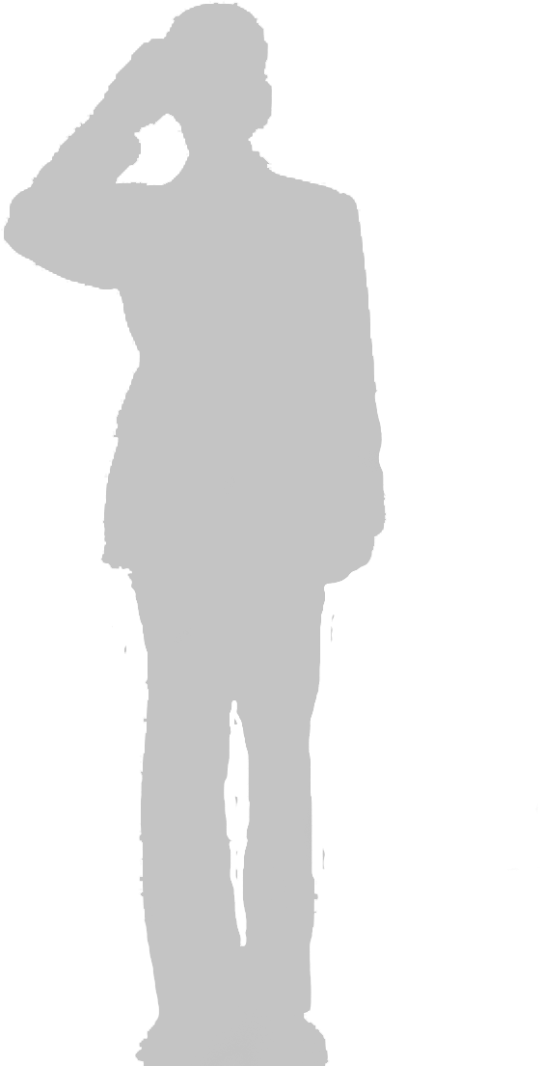 16,8
7,8
165 cm
5,8
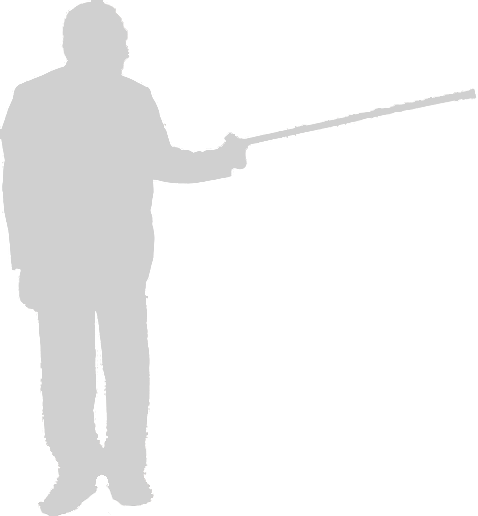 163 cm
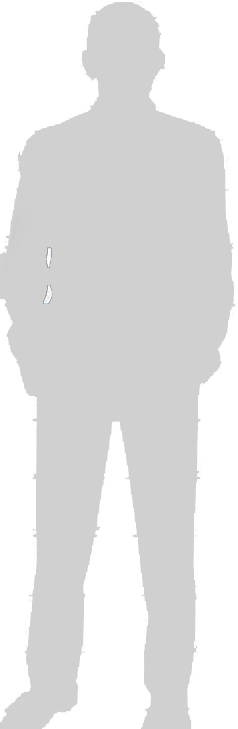 -14,2
-16,2
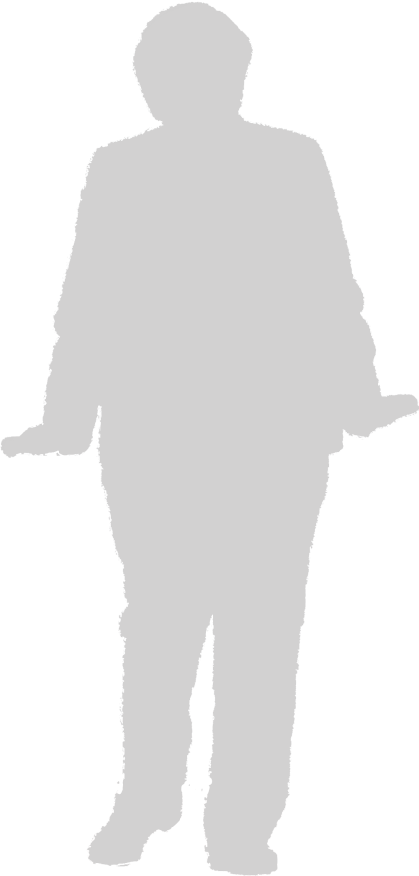 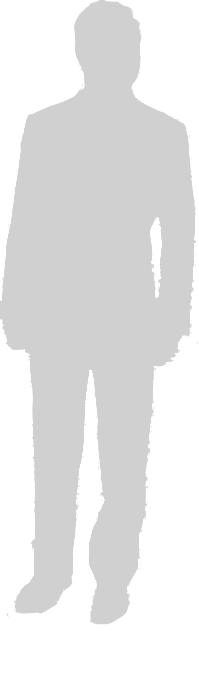 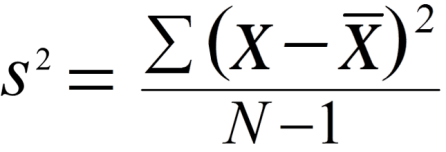 196 cm
187 cm
185 cm
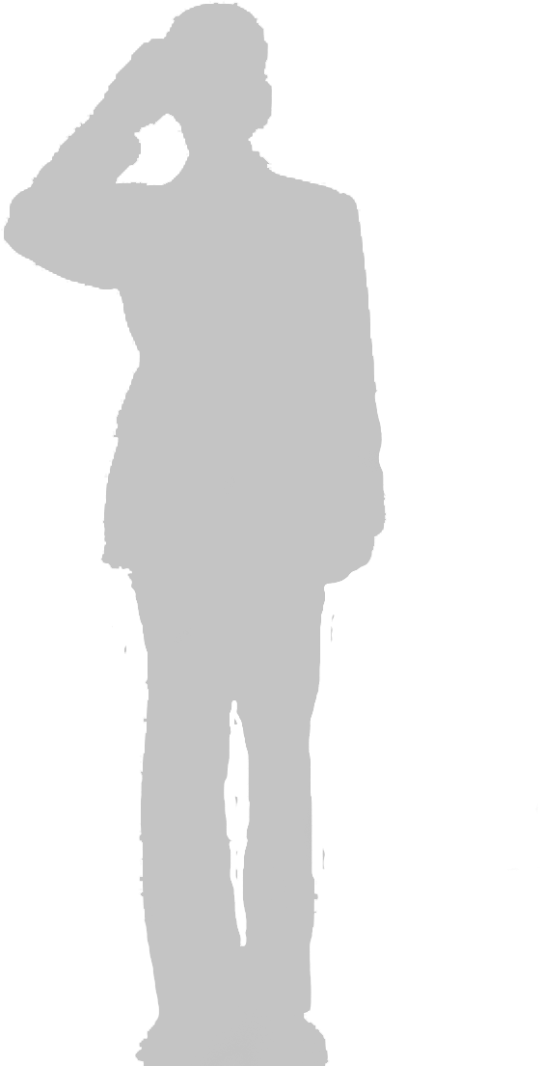 16,8
7,8
165 cm
5,8
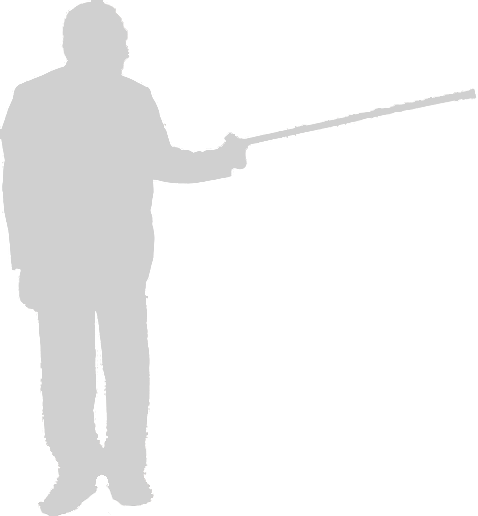 163 cm
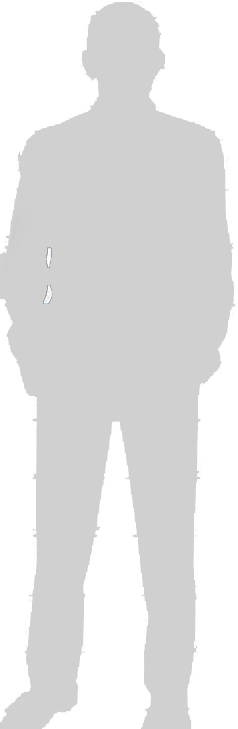 -14,2
-16,2
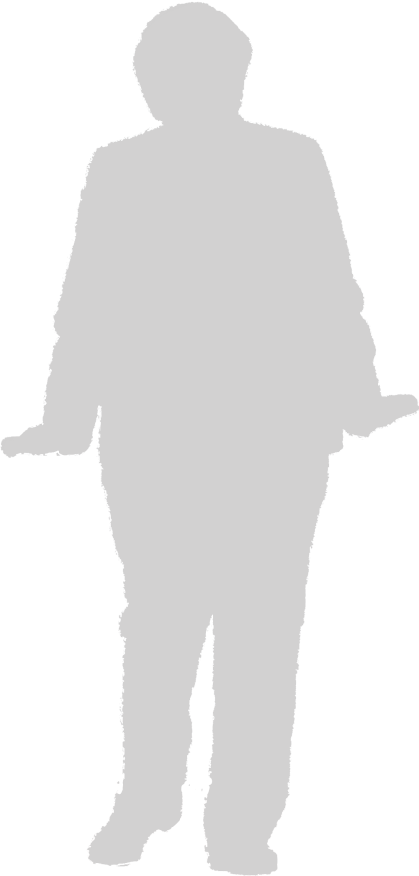 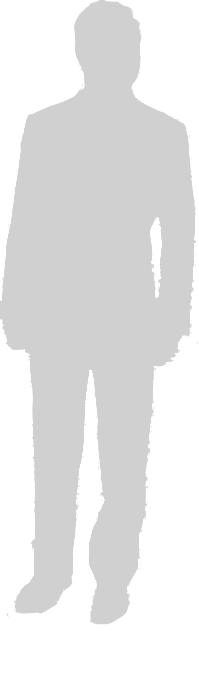 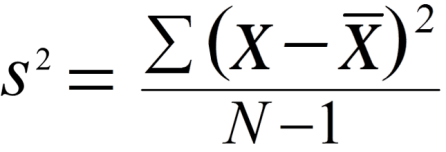 196 cm
187 cm
185 cm
193 cm
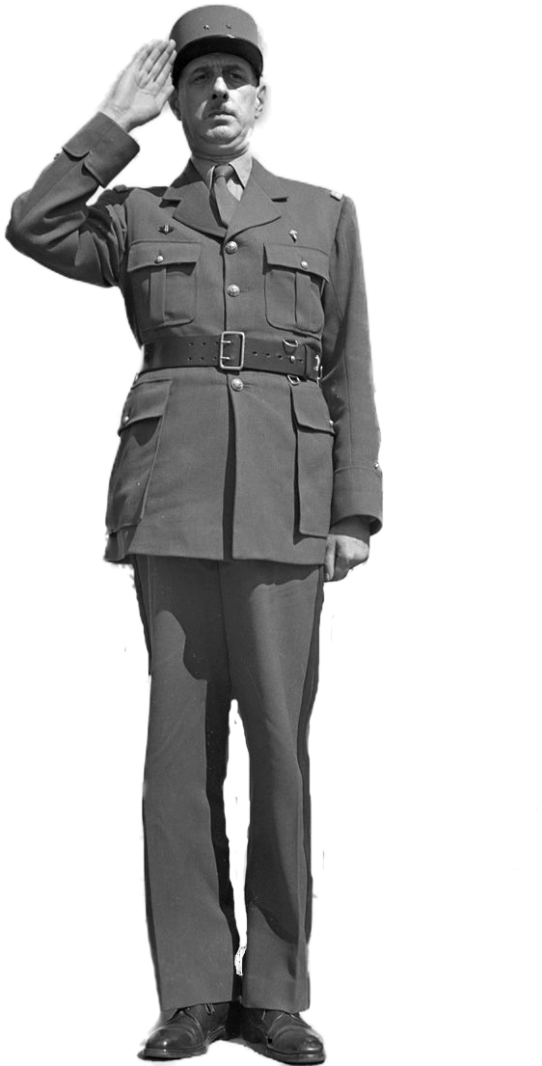 165 cm
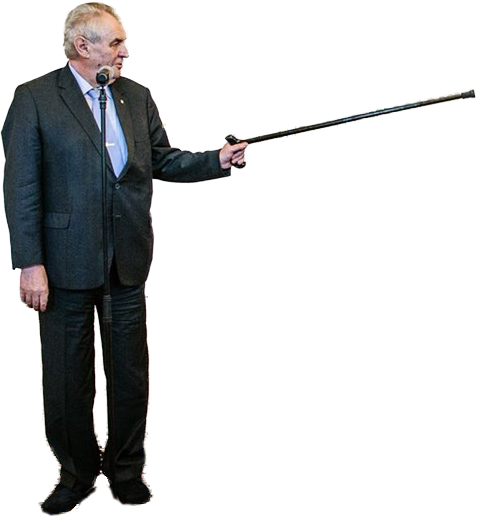 163 cm
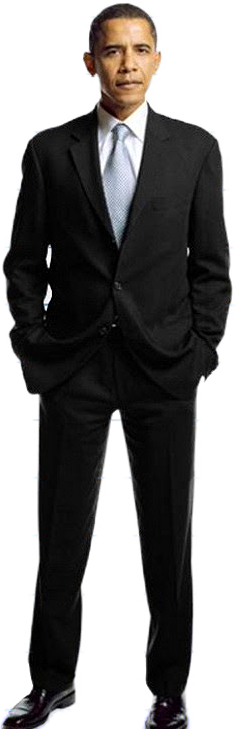 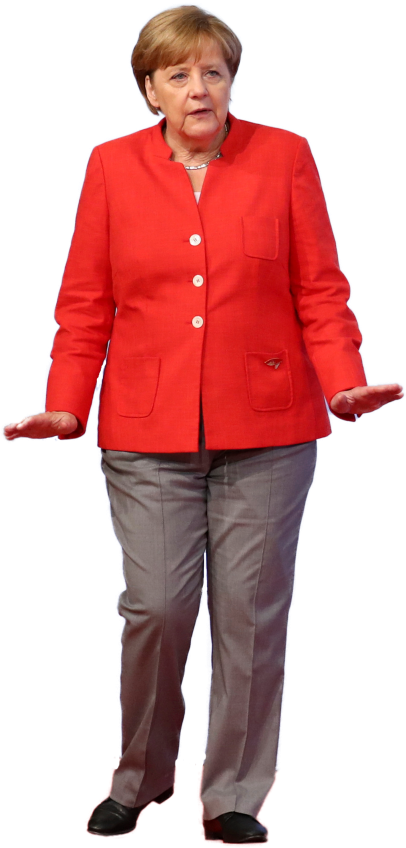 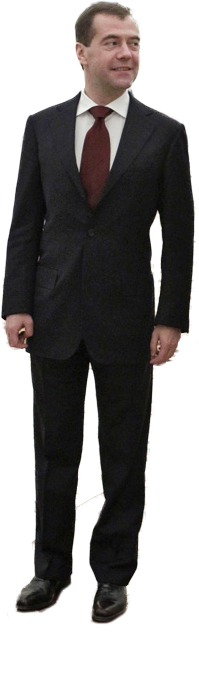 164 cm
VARIABILITA
Na co je to dobré?
vzájemné porovnaní dvou vzorek (směrodatná odchylka)
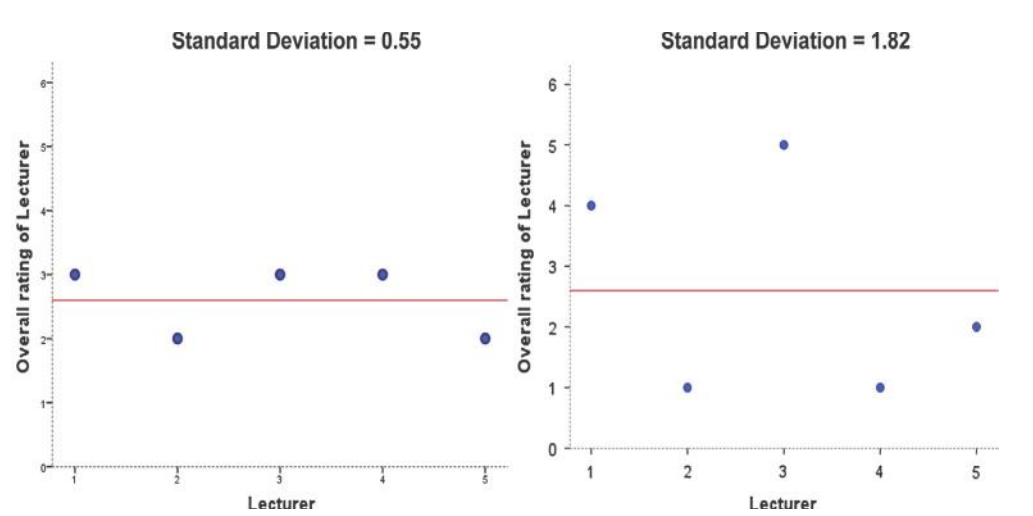 Field 2009:38
OD POPISOVÁNÍ K VYVOZOVÁNÍpopulace vs. vzorek
OD POPISOVÁNÍ K VYVOZOVÁNÍ
DESKRIPTIVNÍ STATISTIKA
INFERENČNÍ STATISTIKA – „statistics used to draw conclusions about significant relationships between variables“

sociální vědy → zjištění založené na vzorkách → snaha o generalizaci na celou populaci
máme pod kontrolou všechny intervenující proměnné?
skutečně naše měření odpovídá konceptu?

výsledky jsou doprovázeny nejistotou
Cvičení
Cvičení
1. "Provádíte průzkum s cílem zjistit volební preference ve městě s 1 milionem obyvatel, ale máte omezený rozpočet na průzkum pouze 500 osob. Jak byste vybrali vzorek?“

2. "Chcete analyzovat názory studentů na FSS se třemi hlavními katedrami: politologie, psychologie a sociologie. Můžete provést průzkum u 100 studentů. Jak byste vybrali vzorek?“

3. "Zkoumáte politické postoje různých věkových skupin v jedné zemi. Vaše zdroje vám umožňují provést průzkum pouze u 50 respondentů. Jak byste vybrali svůj vzorek?"
OD POPISOVÁNÍ K VYVOZOVÁNÍ
interval spolehlivosti – interval, ve kterém skutečná hodnota dané charakteristiky leží s určitou pravděpodobností (95%)

změříme-li 100 nezávislých datových souborů, na nichž odhadujeme neznámý parametr intervalem spolehlivosti, tak zhruba 95 intervalů bude hledaný parametr obsahovat a zhruba pět nikoli 

Př: výška 40 náhodně vybraných politiků
průměr: 175 cm
směrodatná odchylka: 20 cm
skutečná průměrná výška všech politiků
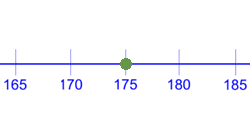 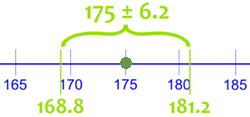 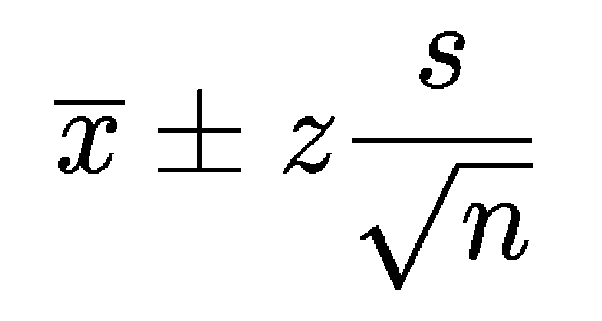 INTERVAL SPOLEHLIVOSTI
exit poll – Magistrát Brno 2018
INTERVAL SPOLEHLIVOSTI
exit poll – Magistrát Brno 2018
malé rozdiely nie sú významné
INTERVAL SPOLEHLIVOSTI
reálné výsledky – Magistrát Brno 2018
VZTAHY MEZI PROMĚNNÝMI
VZTAHY MEZI PROMĚNNÝMI
dvojrozměrná analýza – vztahy mezi dvěma proměnnými
kontingenční tabulka (crosstabs) – základná vizualizace vztahu dvou statistických znaku (hodí se hlavně pro kategorické proměnné s malým množstvím kategorií)
nerozlišujeme mezi závislou a nezávislou p.
sloupce = hodnoty druhého znaku/proměnné (dominantní ruka)
řádky = hodnoty prvého znaku/proměnné (pohlaví)
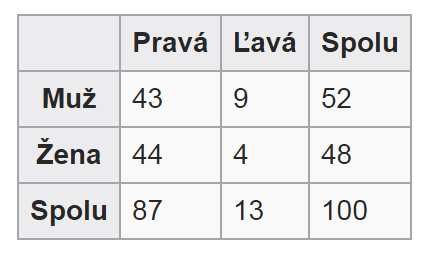 VZTAHY MEZI PROMĚNNÝMI
typický brněnský volič ANO ?
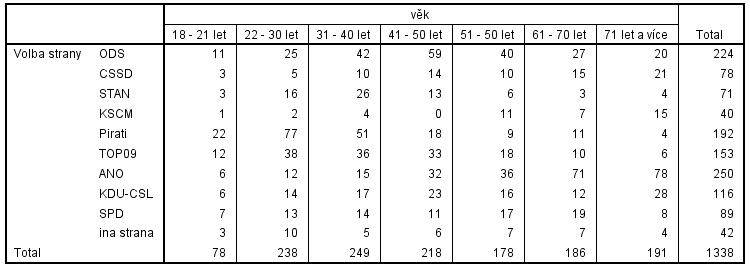 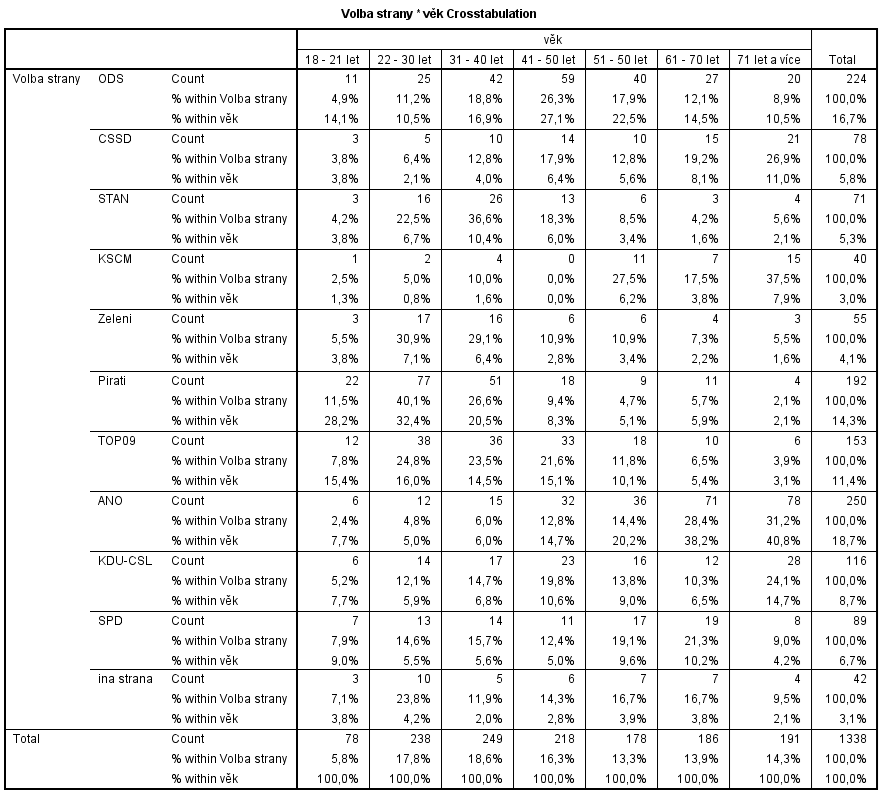 VZTAHY MEZI PROMĚNNÝMI
typický brněnský volič ANO ?
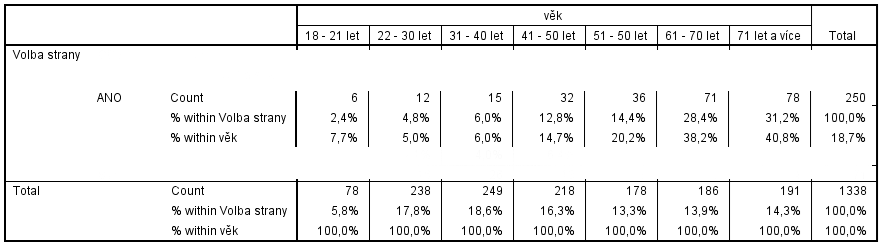 VZTAHY MEZI PROMĚNNÝMI
typický brněnský volič ANO ?
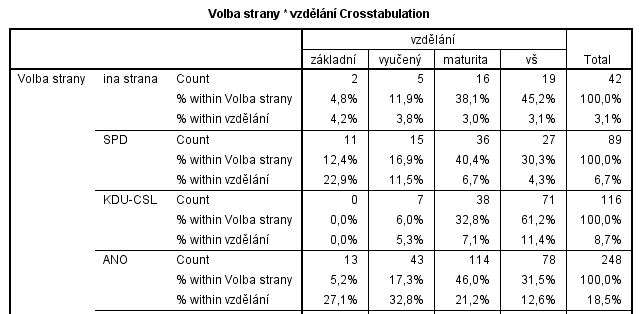 VZTAHY MEZI PROMĚNNÝMI
typický brněnský volič ANO ?
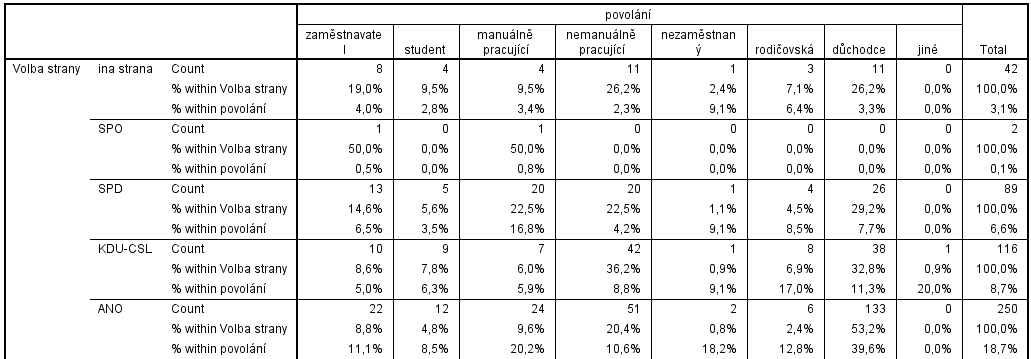 VZTAHY MEZI PROMĚNNÝMI
kontingenční tabulka nám ale neřekne nic o (síle) vztahu

existuje korelace? proměnné spolu souvisí?
statistický ukazovatel vztahu mezi 2 proměnnými
změny v jedné proměnné jsou doprovázeny změnami v druhé proměnné
vzájemná asociace mezi proměnnými je lineární


korelační koeficient (r)
–  sila a směr vztahu
–  hodnoty <-1,1>, 0 = absence vztahu
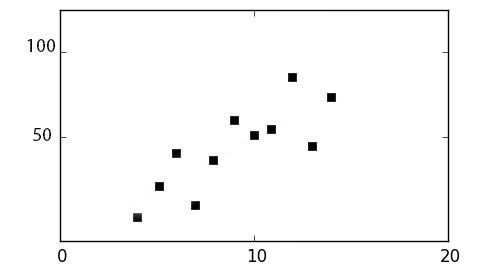 zisk bodu ze zkoušky
čas strávený přípravou na zkoušku
VZTAHY MEZI PROMĚNNÝMI
korelační koeficient
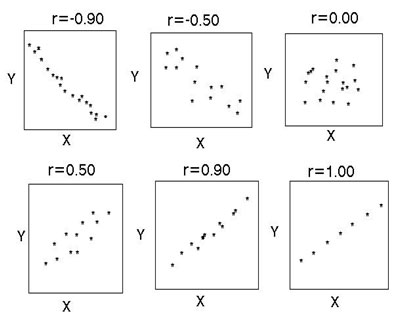 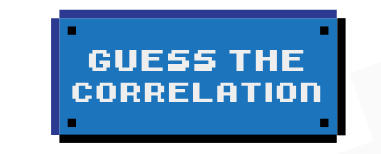 VZTAHY MEZI PROMĚNNÝMI
korelace není kauzalita! ...  korelace neznamená, že jedna věc ovlivňuje druhou (můžou existovat jiné důvody vzájemné korelace).
závislá a nezávislá proměnná
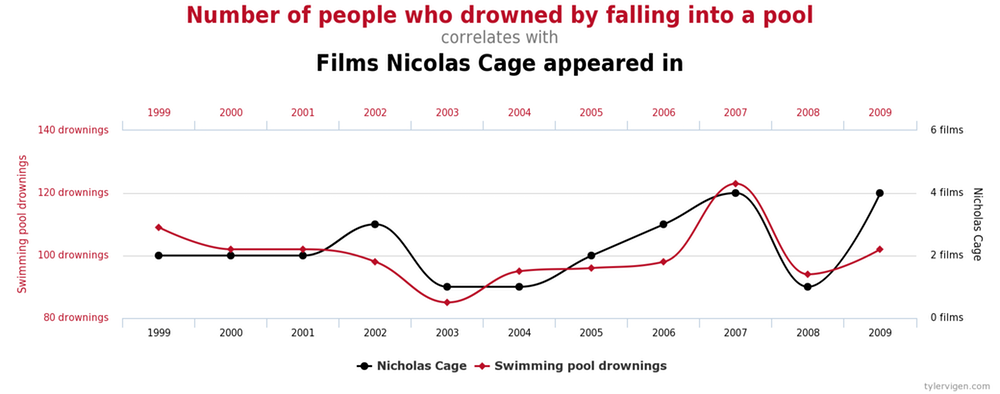 VZTAHY MEZI PROMĚNNÝMI
závislost 2 a více proměnných → regrese
vplyv nezávislé X na závislou Y
predikce
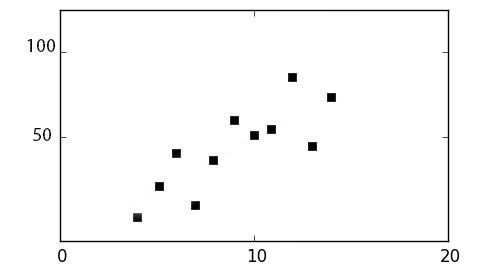 zisk bodov zo skúšky
čas strávený prípravou na skúšku
VZTAHY MEZI PROMĚNNÝMI
lineární regrese
závislá proměnná musí byť kardinální (intervalová, poměrová)

příklad: 
Co může ovlivňovat čas strávený denně na internete?

Regresní model 
data: European Social Survey 2016
vysvětlovací sila modelu
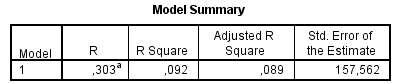 statistická významnost
p < 0,05
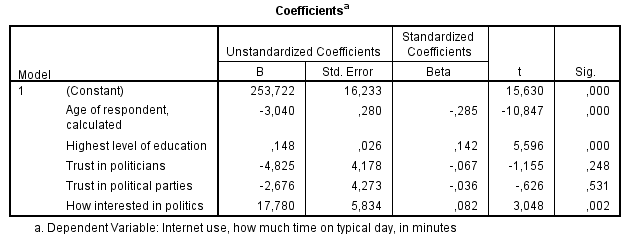 regresní koeficient
Report výsledků
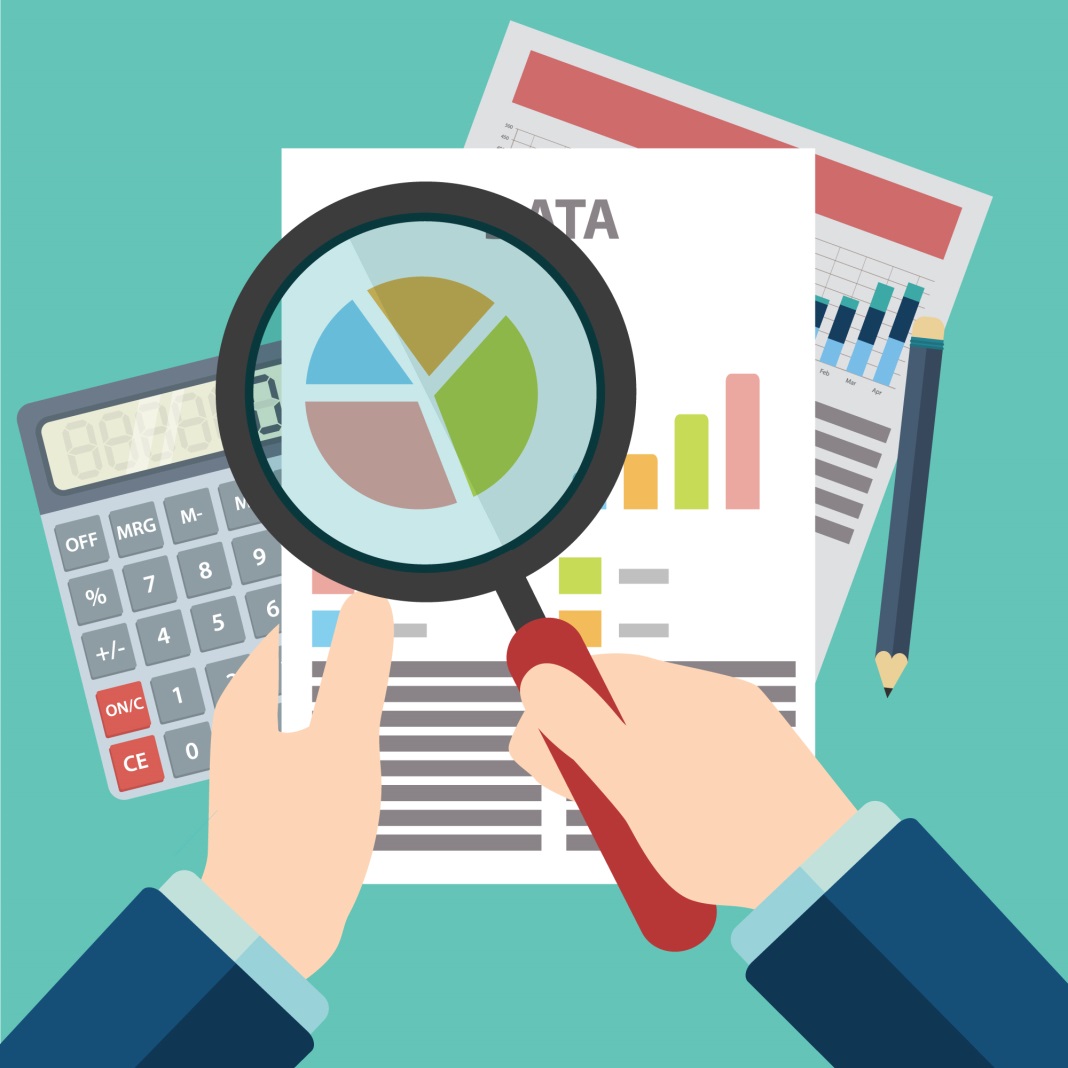 VIZUALIZACE DAT
VIZUALIZACE DAT
prezentace výstupů 
posouzení charakteru dat
ulehčuje porozumět analýzám
„jeden obrázek řekne víc než tisíc slov“
graf -> příběh 
velmi silný nástroj
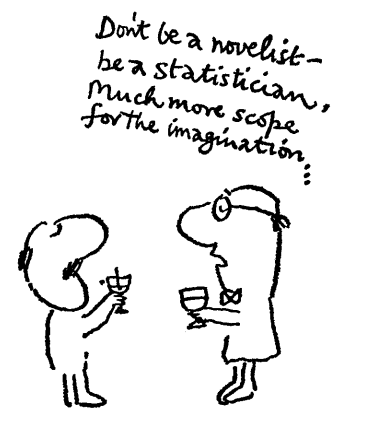 VIZUALIZACE DAT - úlohy
Definujte svoje publikum
Vytvořte správu, kterou chcete komunikovat
Definujte povahu správy









United nations economic commission for europe – „Making data meaningful“
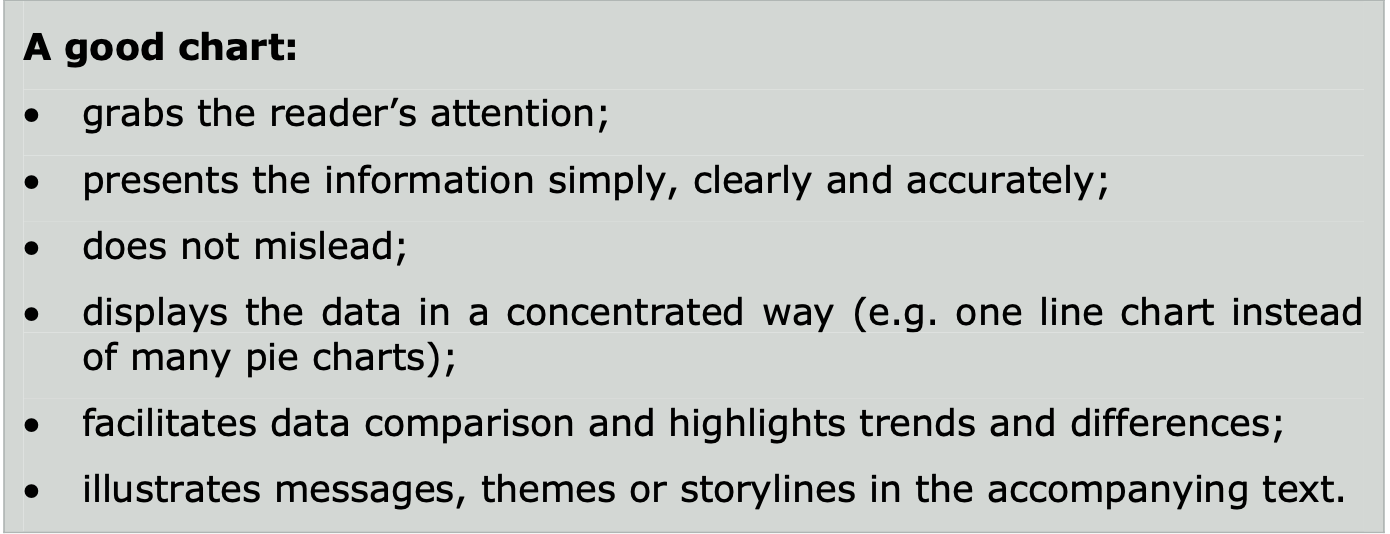 Výběr typu grafu
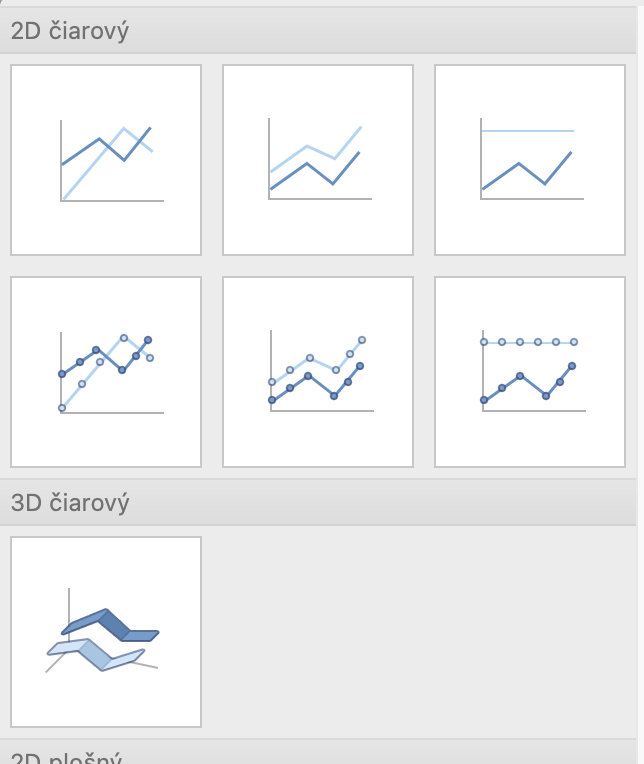 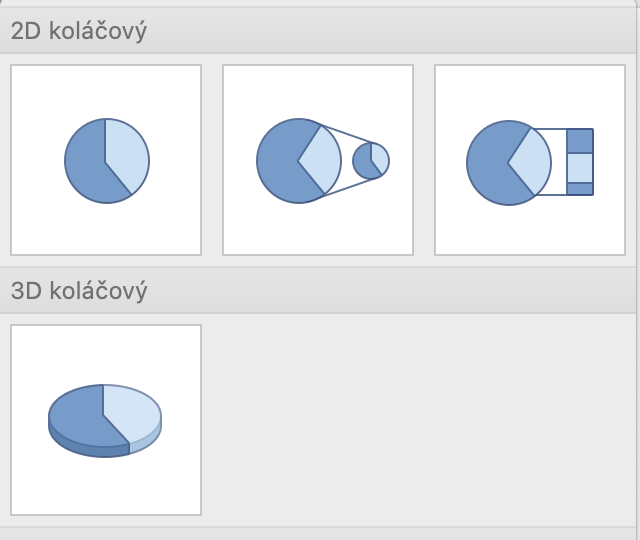 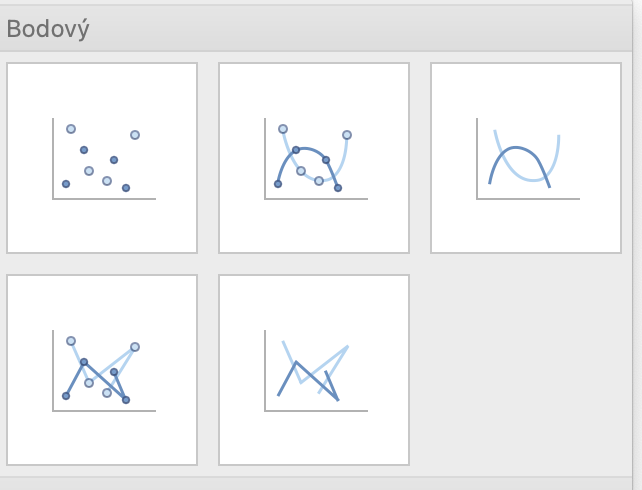 Jasná message?
Zbytečnosti?
Zbytečnosti?
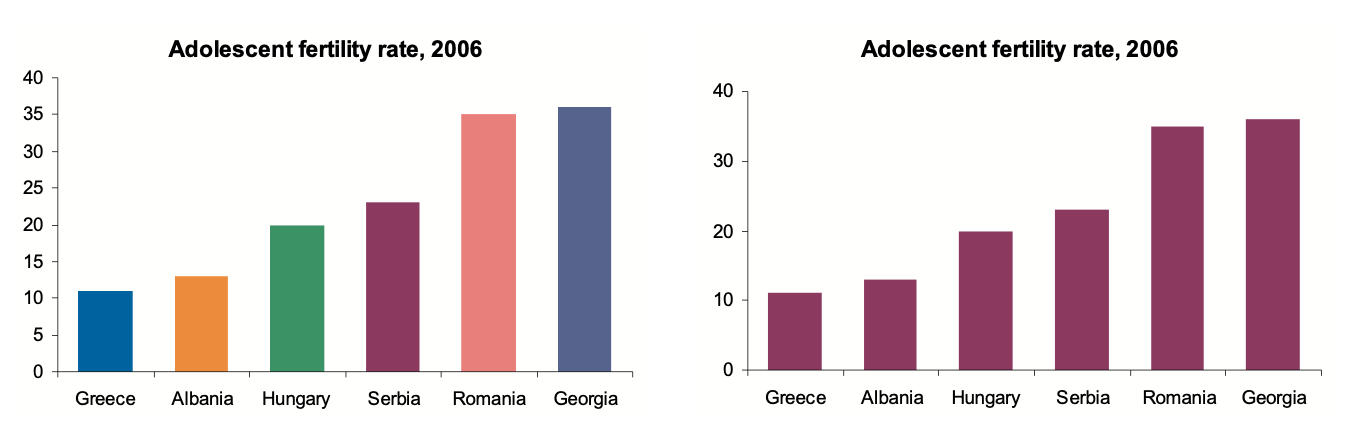 Zjednodušující?
Zjednodušující?
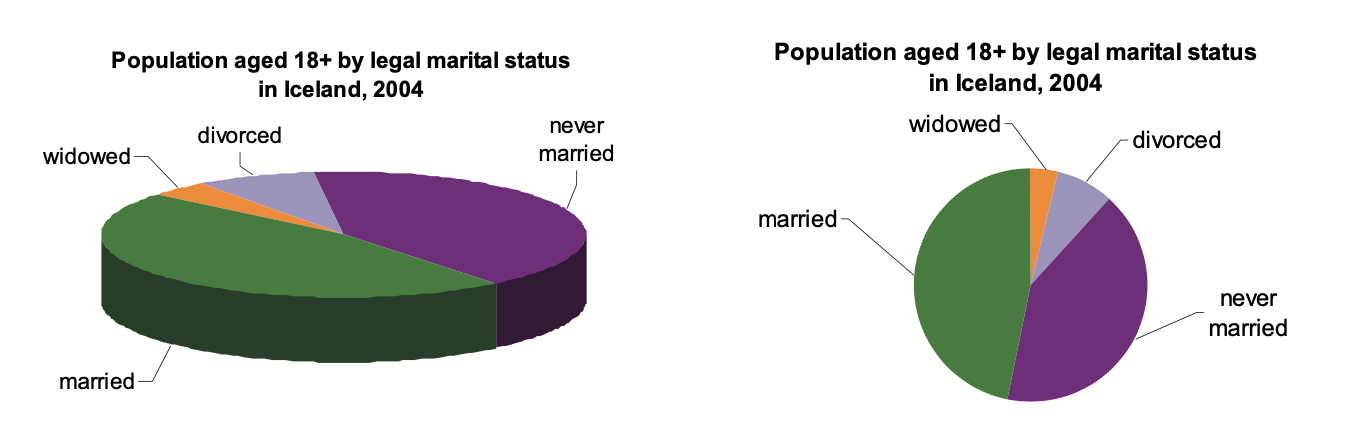 Kognitivně náročný?
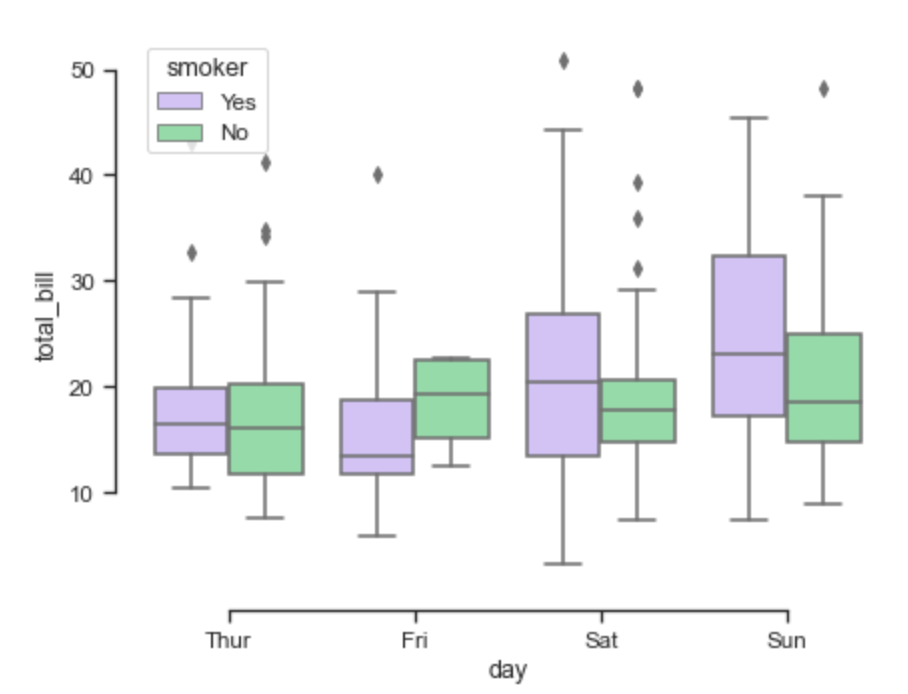 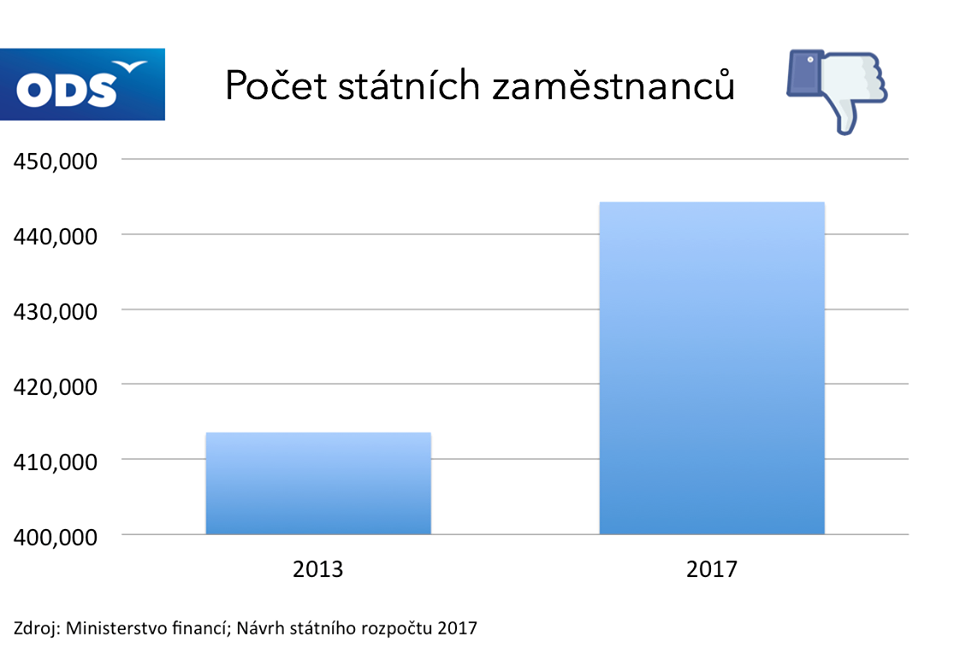 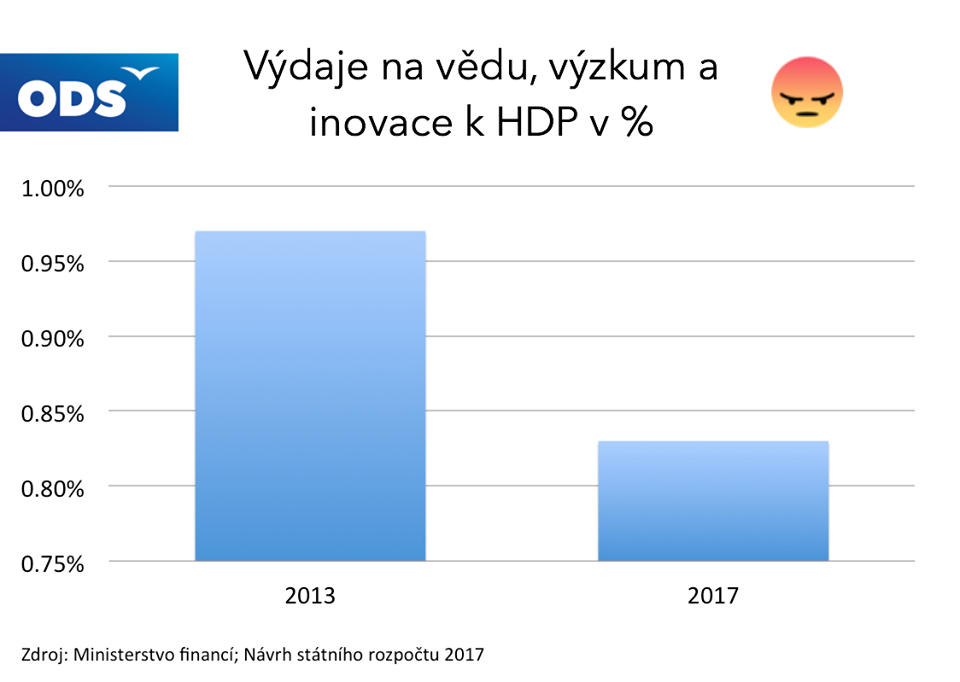 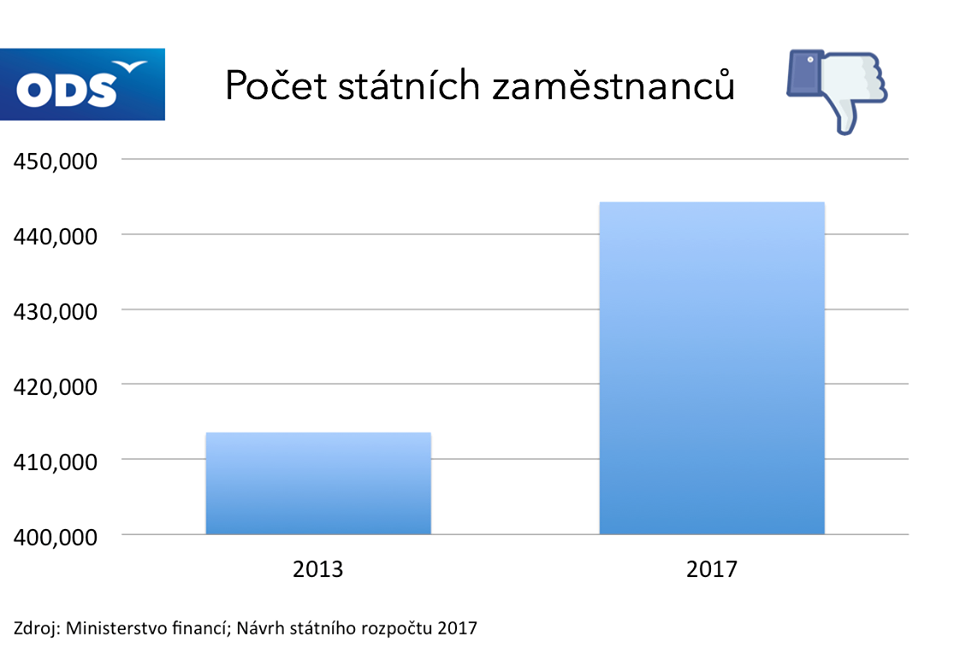 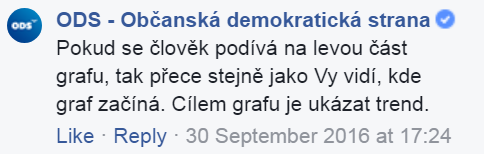 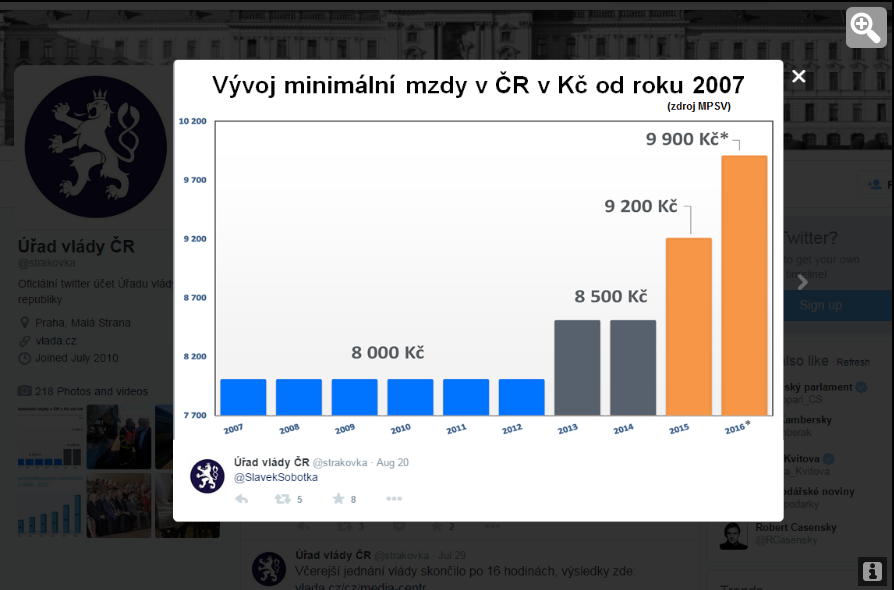 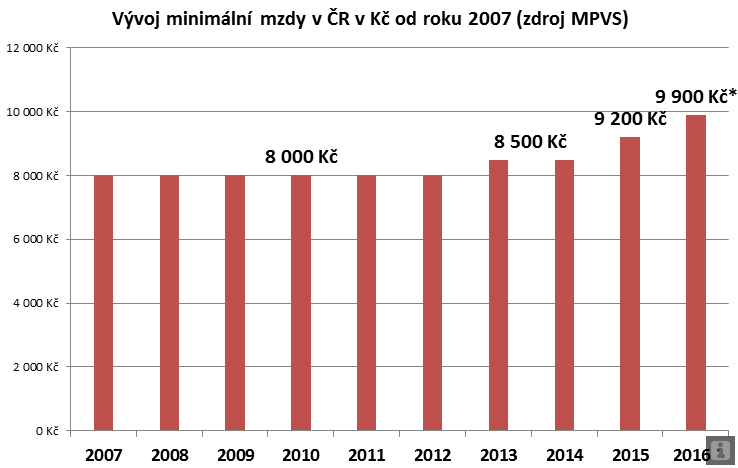 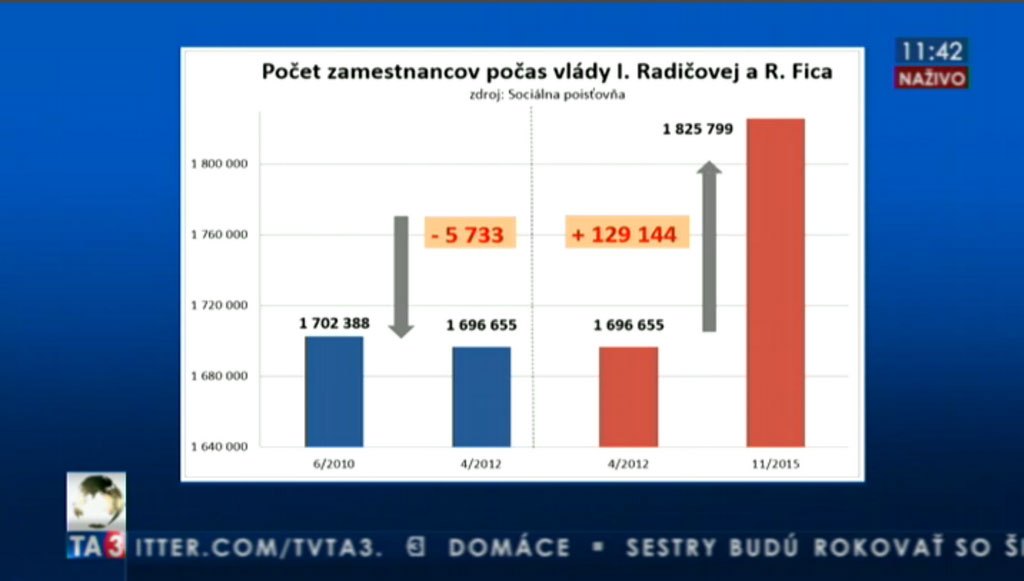 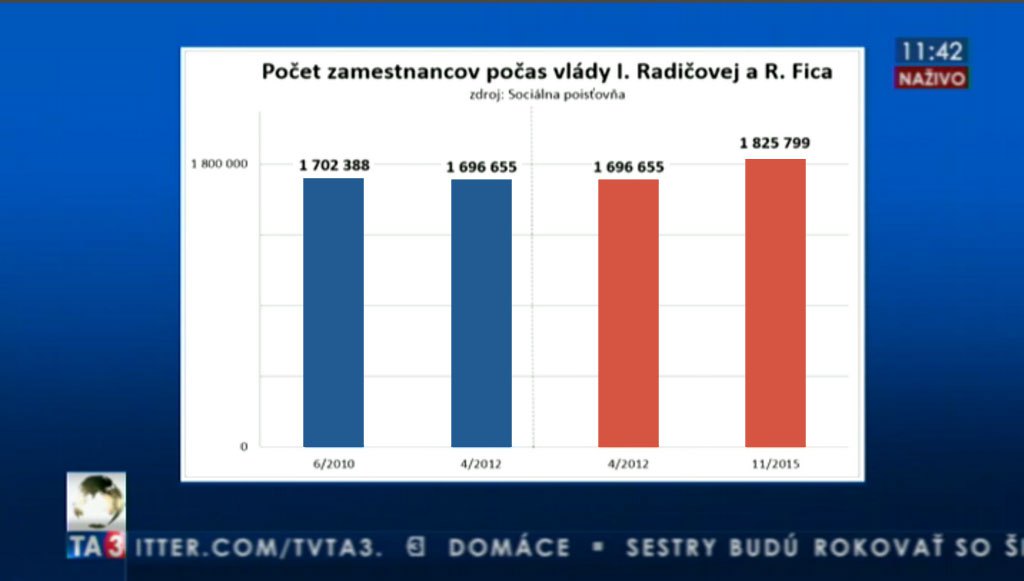 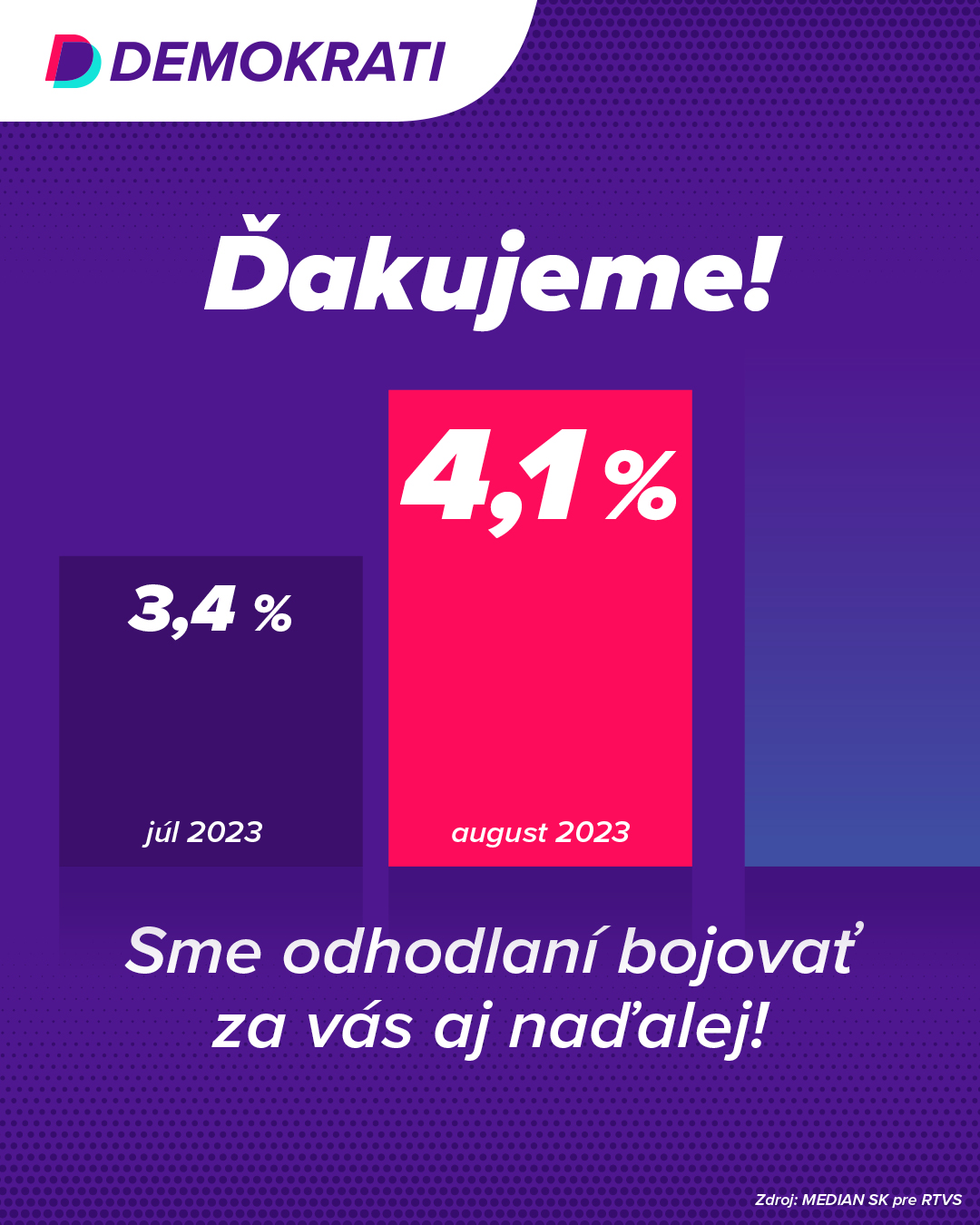 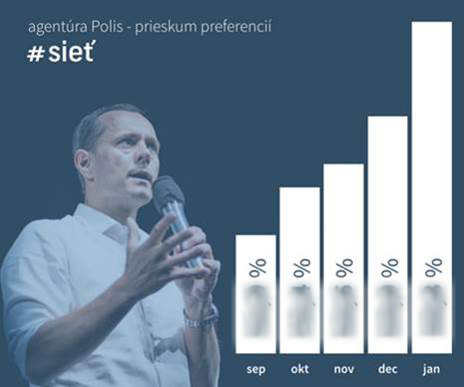 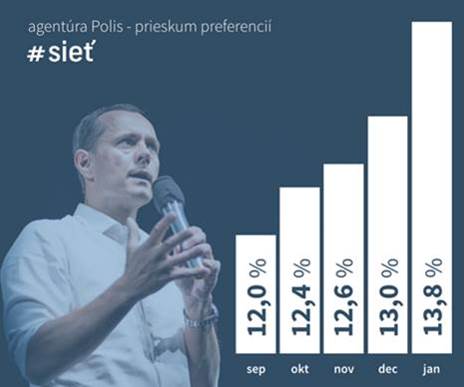 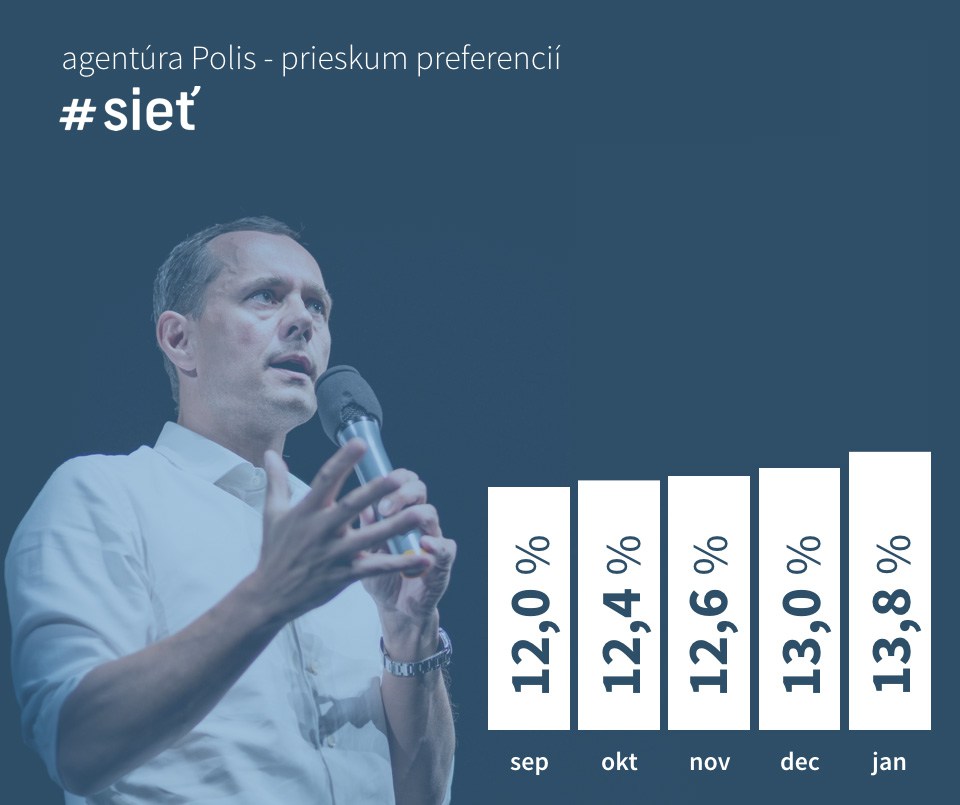 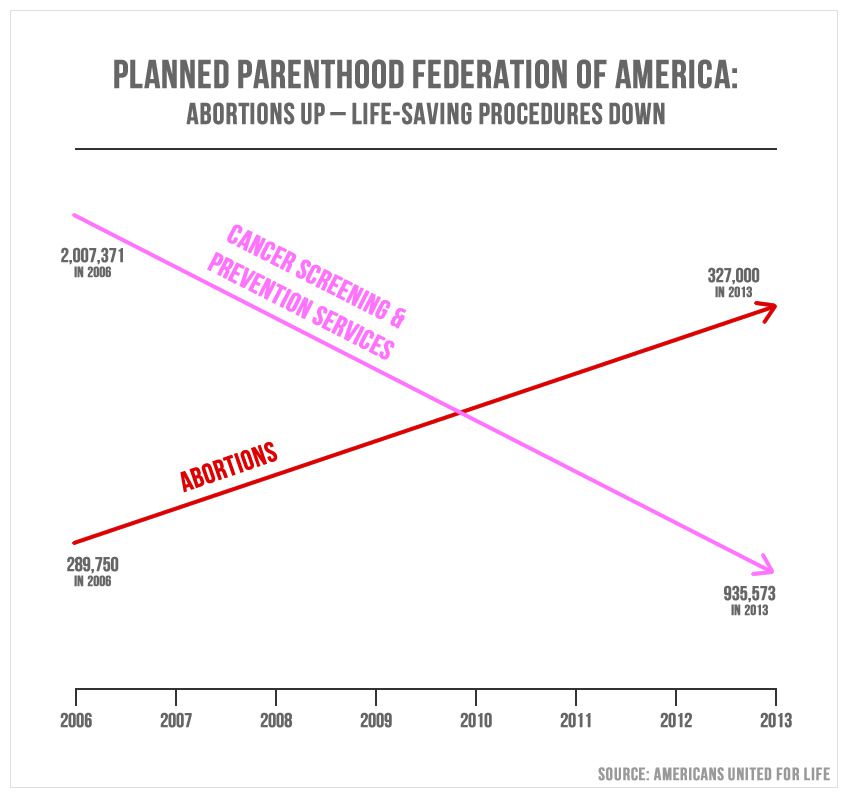 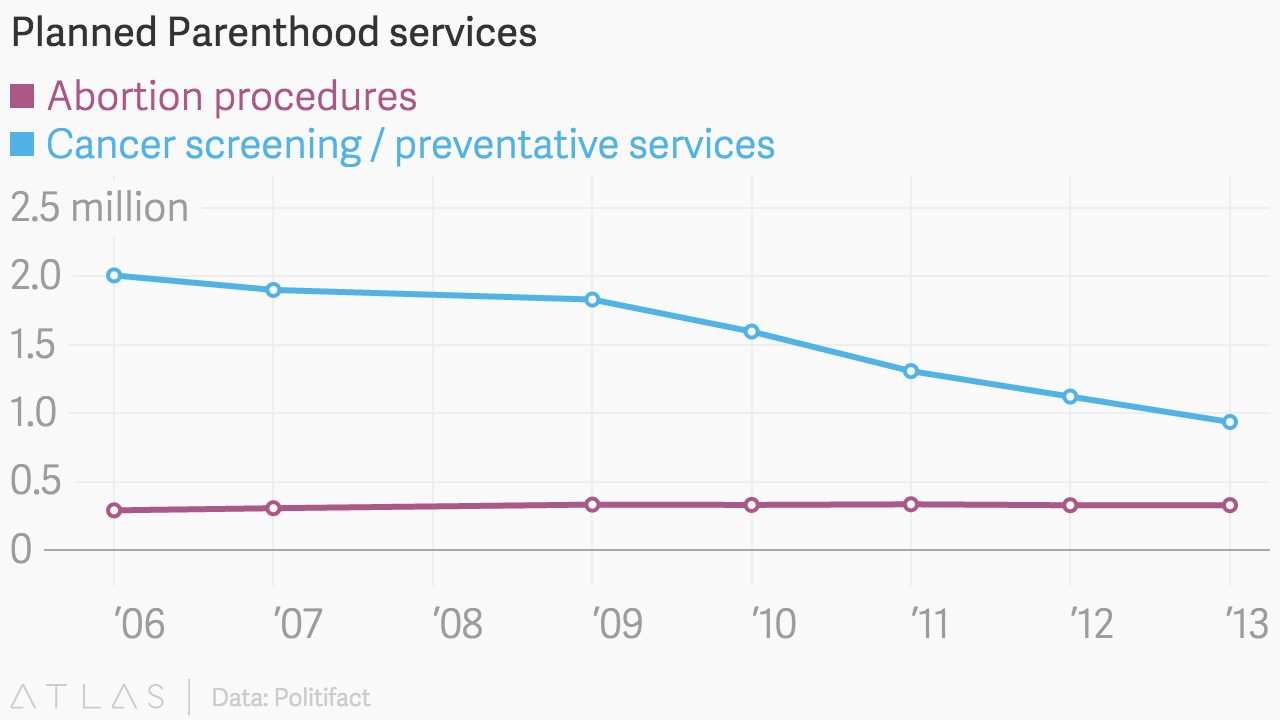 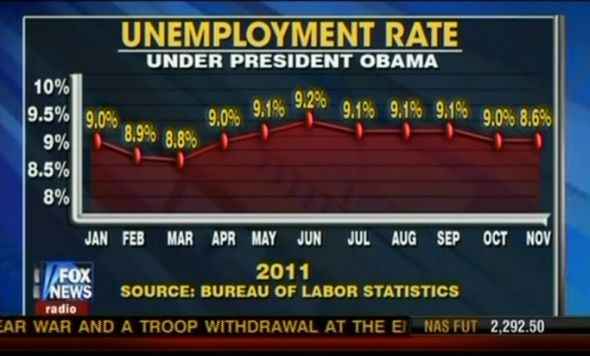 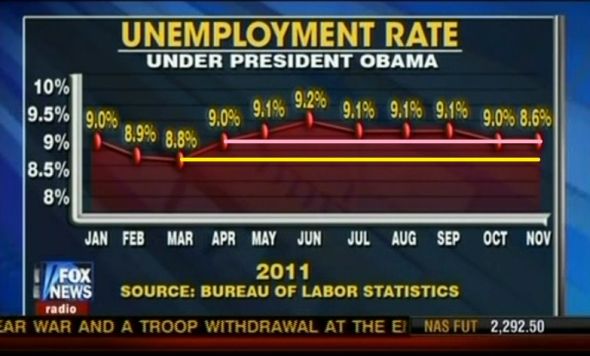 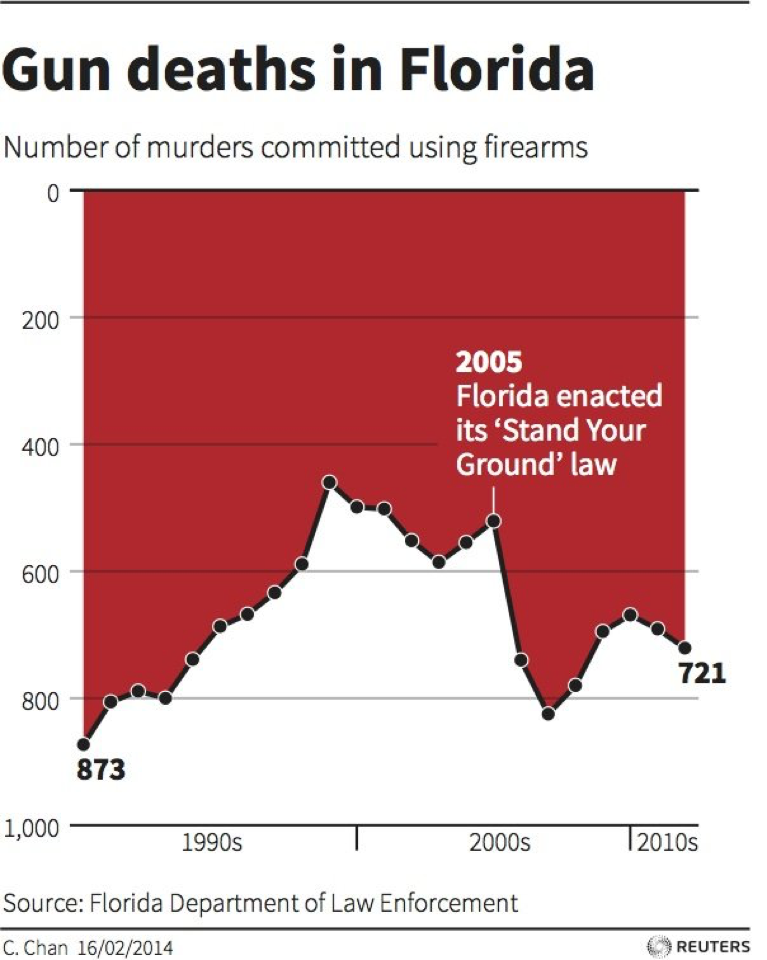 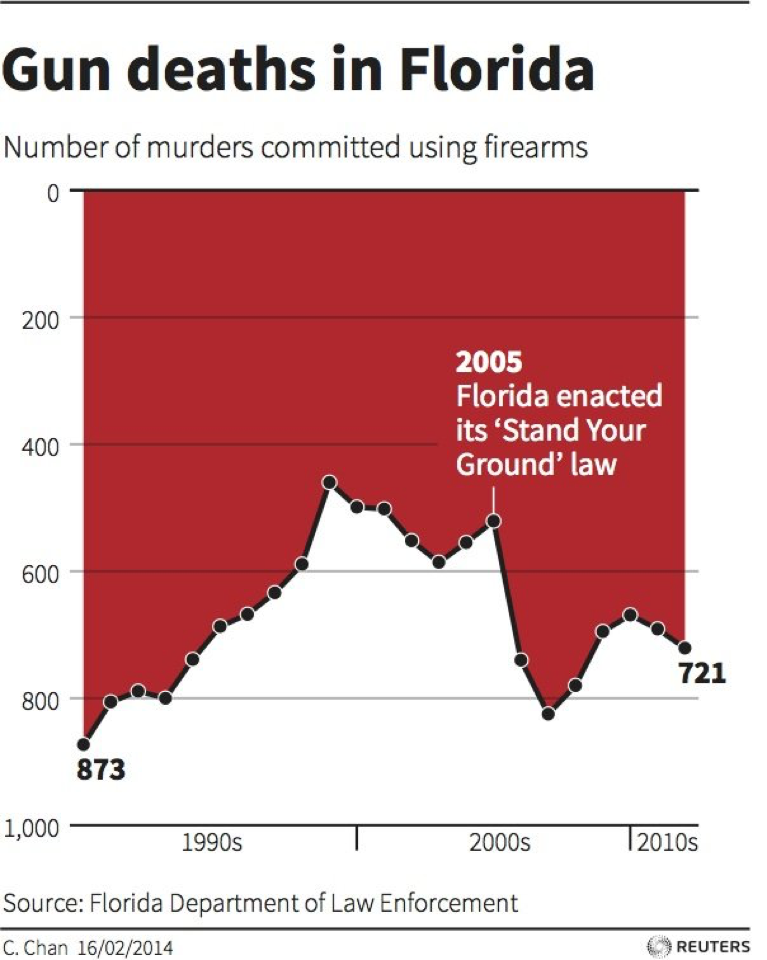 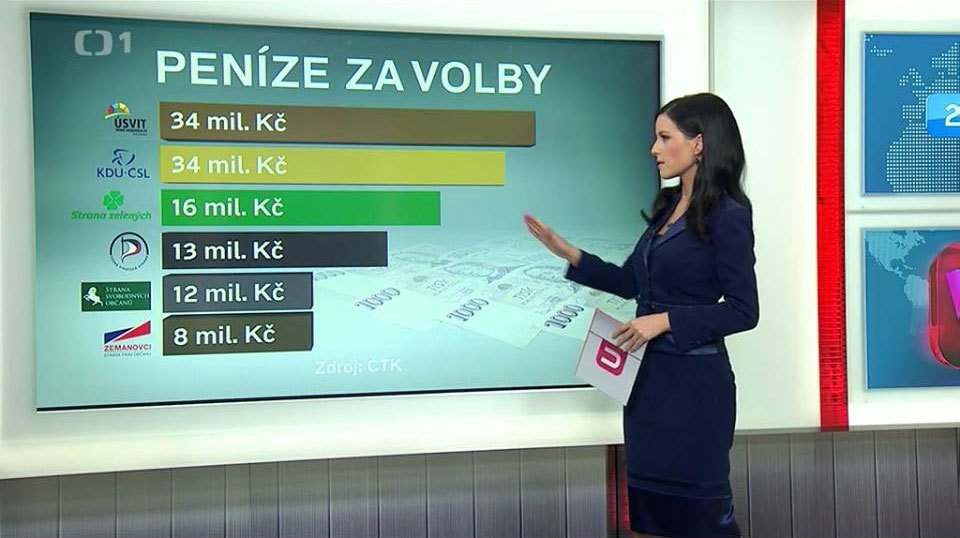 VIZUALIZACE DAT
i jemná změna může mít zásadní dopad

Nejčastěji:
chybějící východiskový bod – posunutá Y-os
dvě Y-osi v jednom grafu
vynechané osy a jejich popisy
chybně nakreslený graf
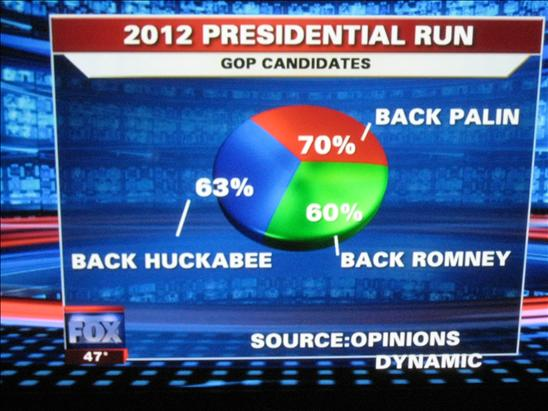 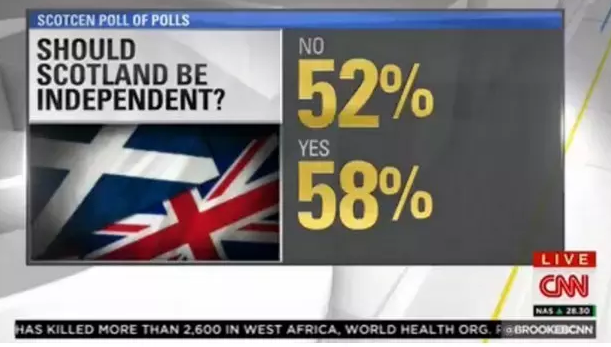 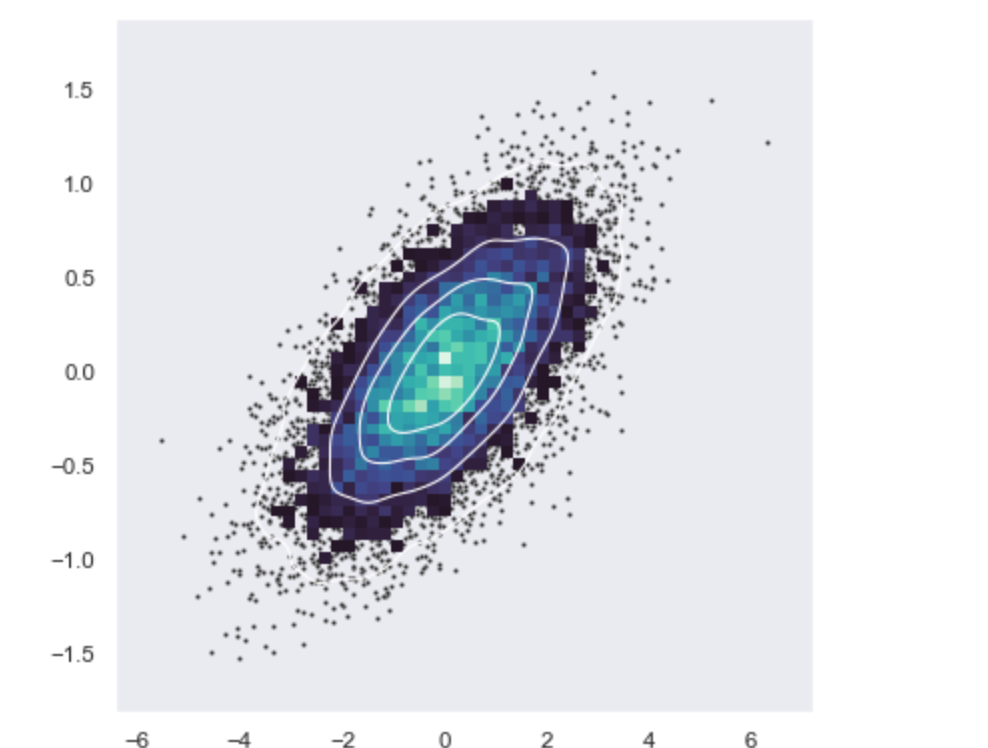 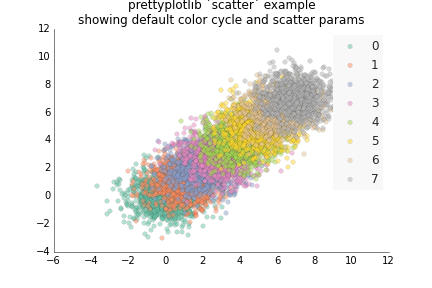 Vizualizace            „Život je jako bonboniéra“Forrest Gump
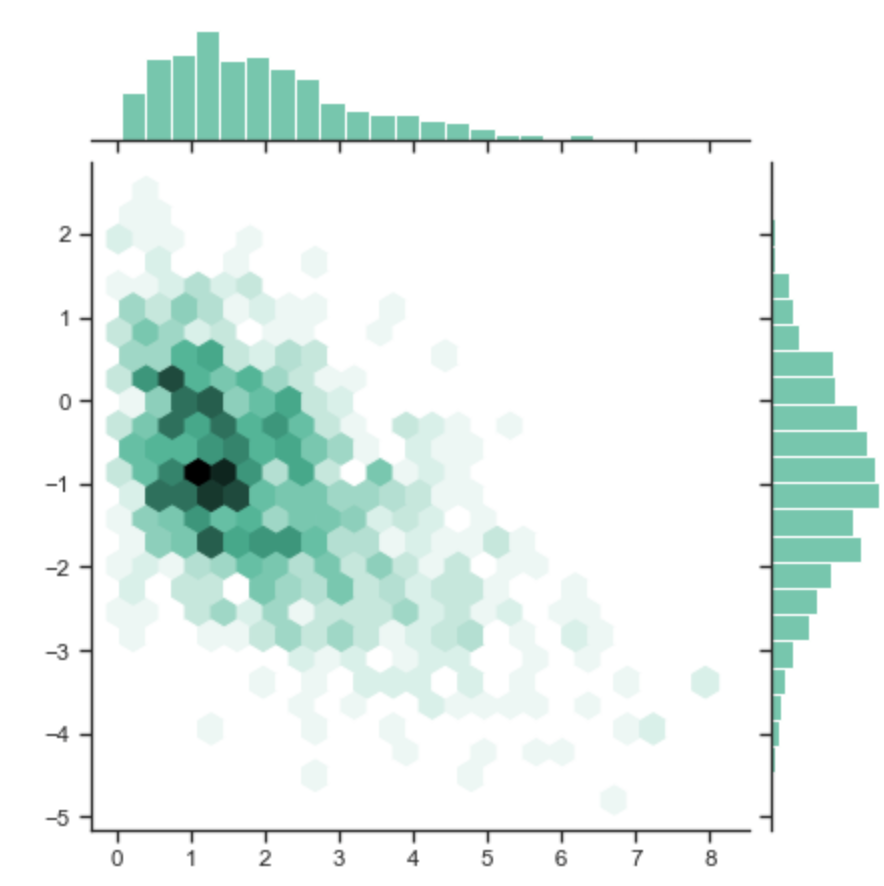 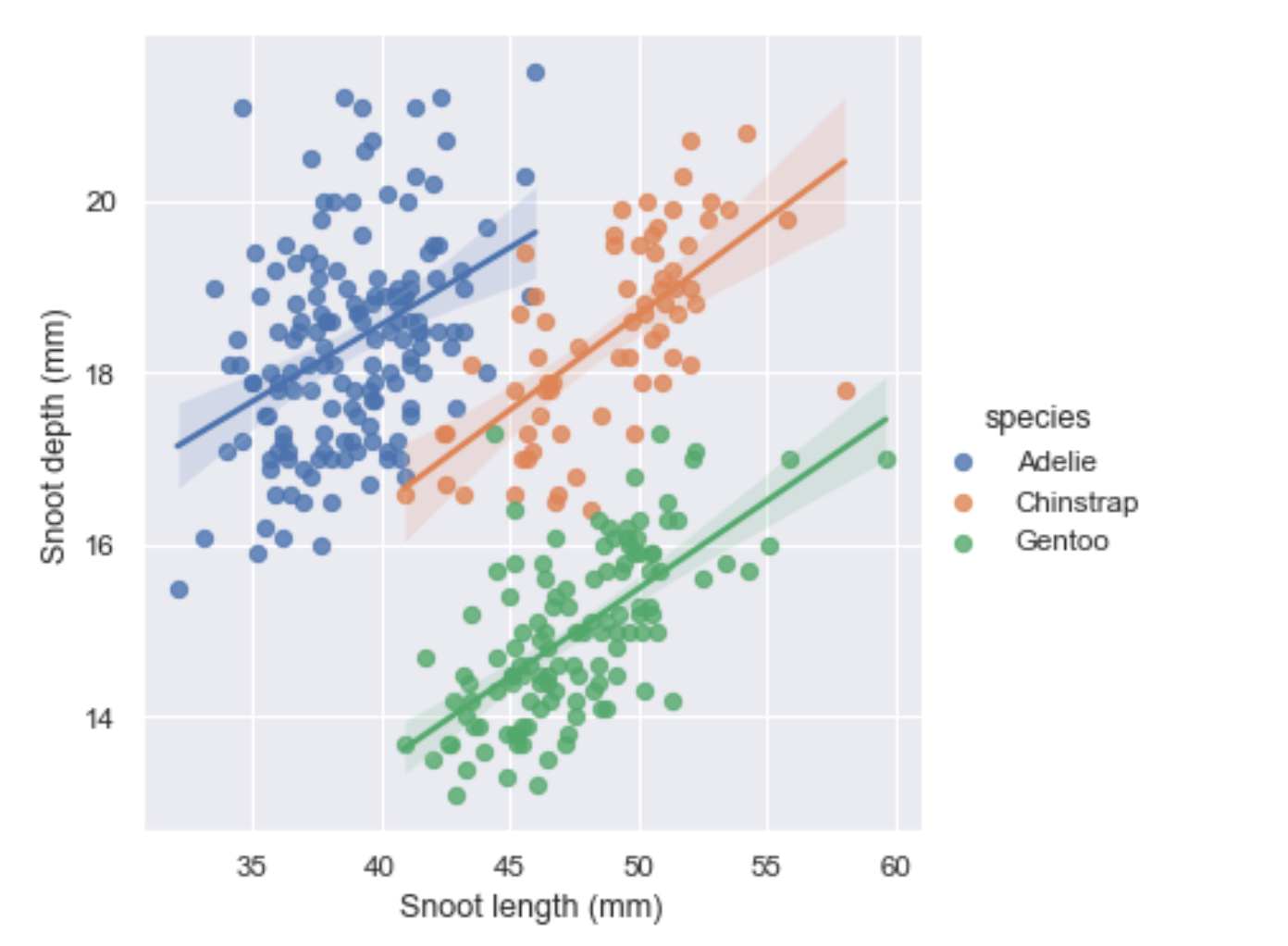 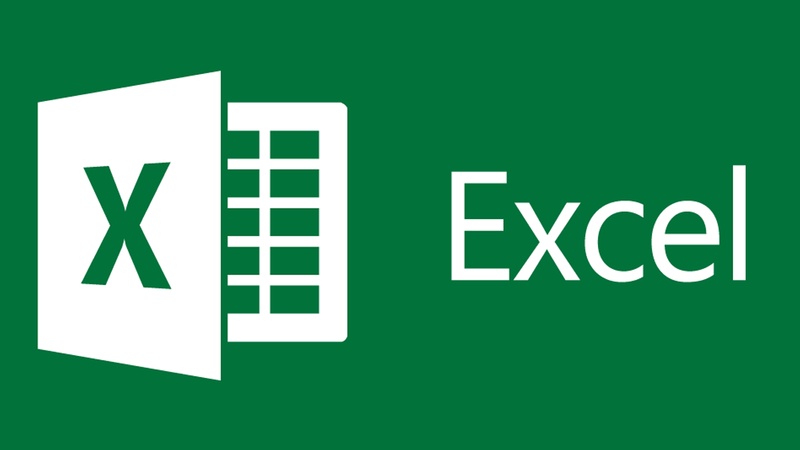 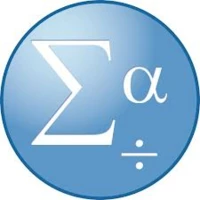 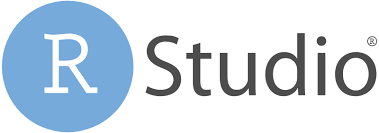 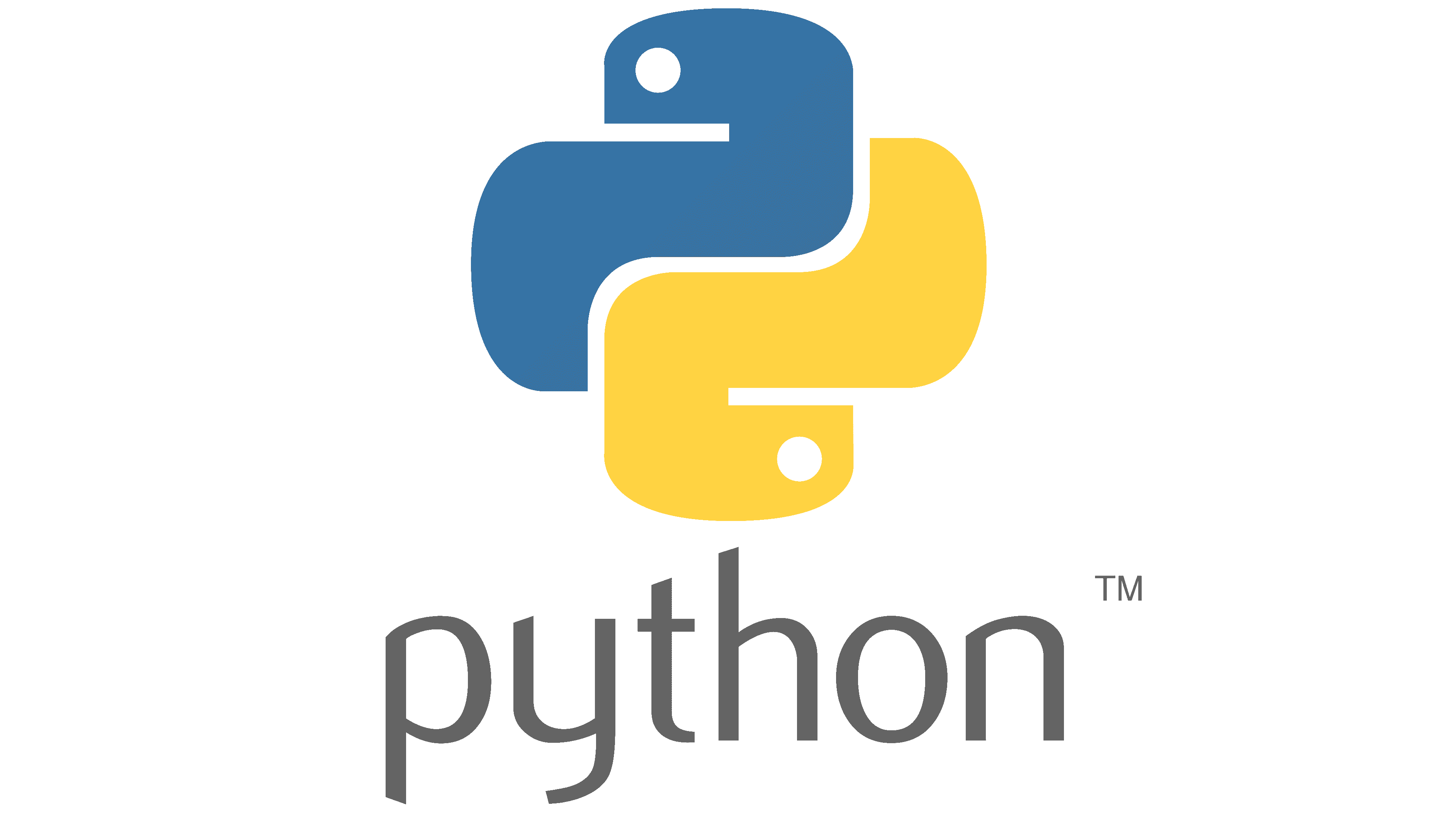 Shrnutí
Sběr dat
Analýza dat
Interpretace dat

Střední hodnoty
Normální distribuce
Populace vs. Vzorek
Vizualizace